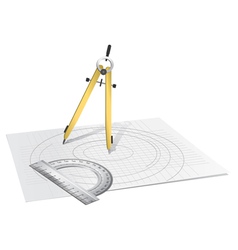 Математика
2 клас
Таблиці множення на 6 – 8  
Урок 108
Коло і круг
Налаштування на урок
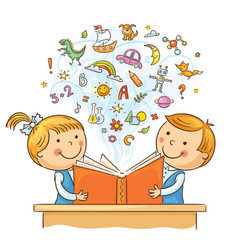 В школу всі прийшли ми вчитись,
Постараймось не лінитись.
Тож до праці всі мерщій, Здолаймо труднощі усі!
План уроку
Усні обчислення
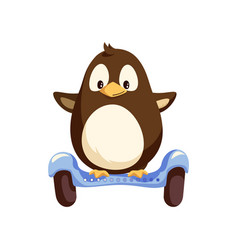 14
-7
+6
-5
+70
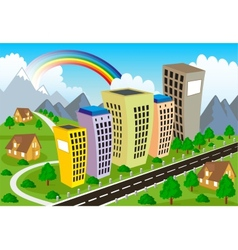 -13
-1
+6
Обчисли значення часток
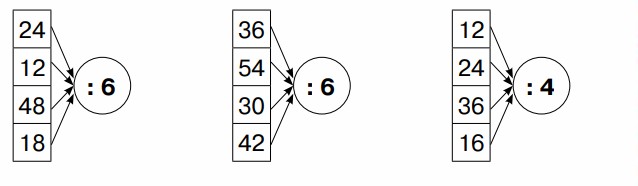 4
6
3
2
9
6
8
5
9
3
7
4
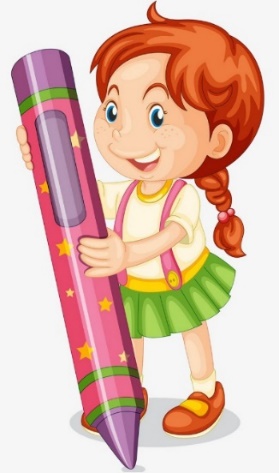 Підручник. 
Сторінка
133
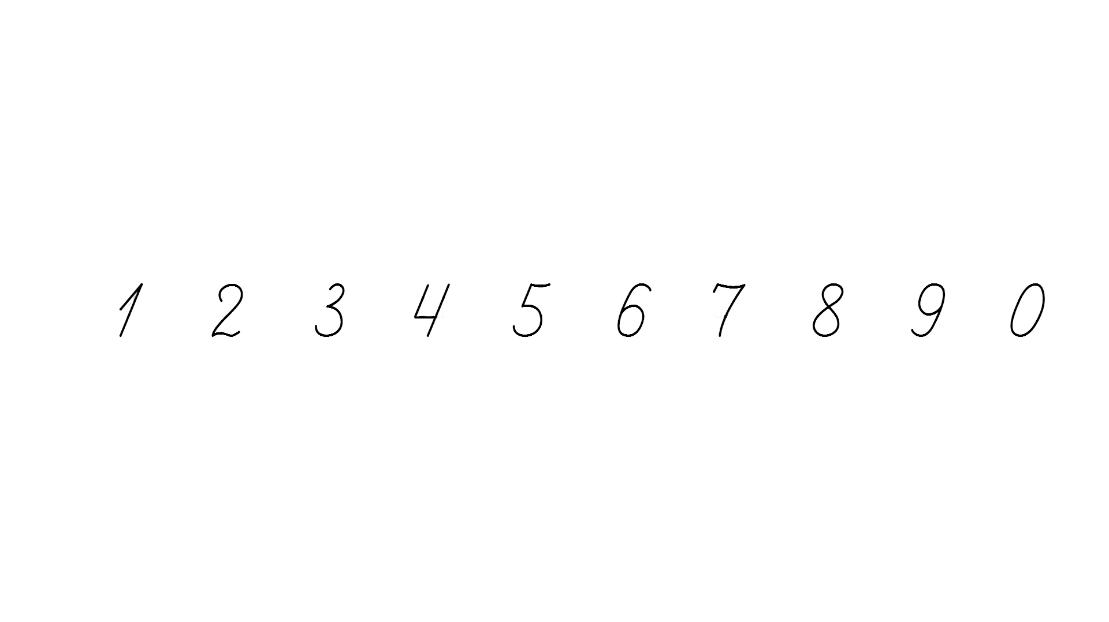 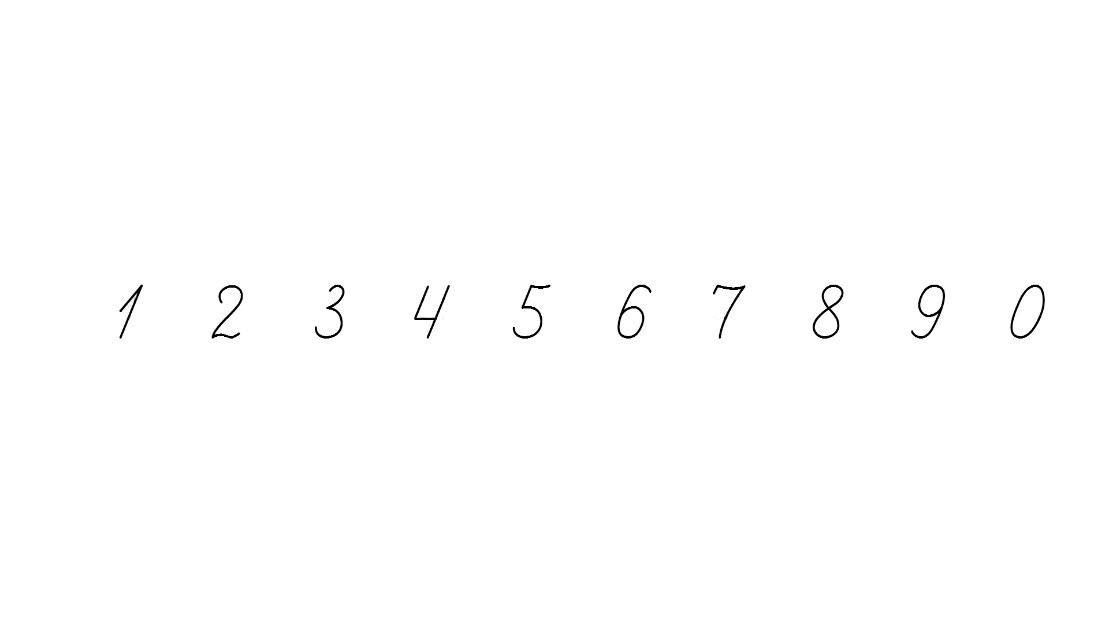 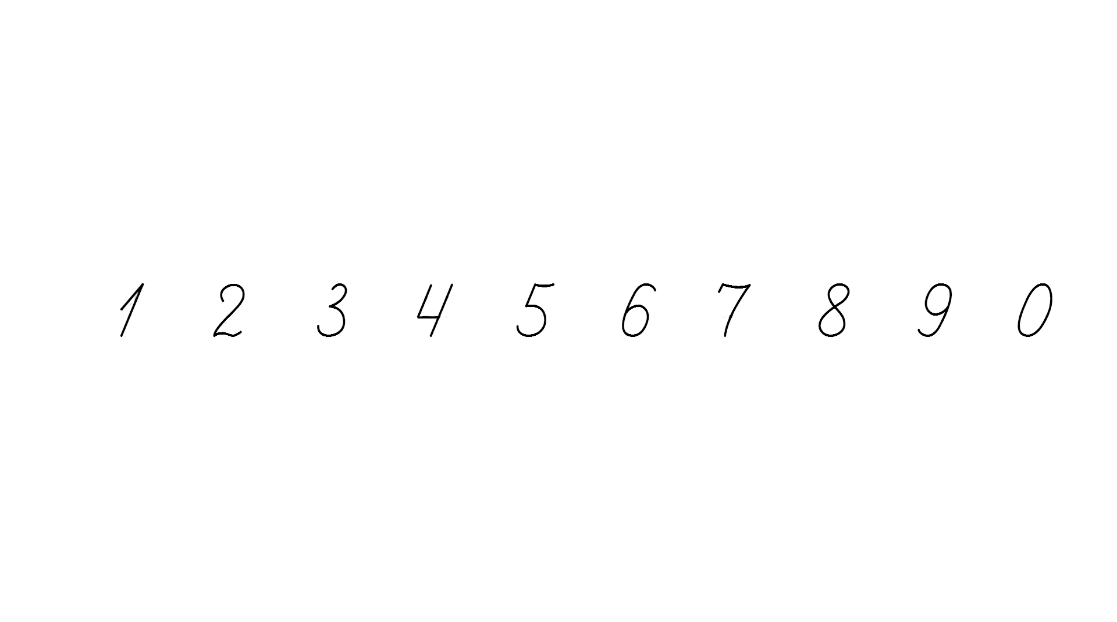 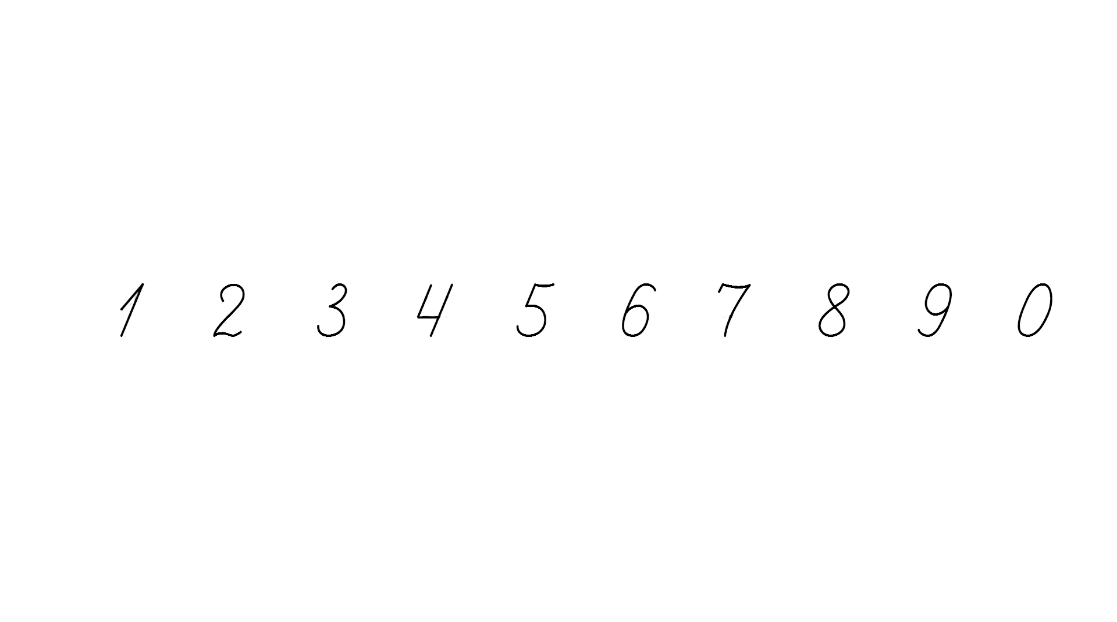 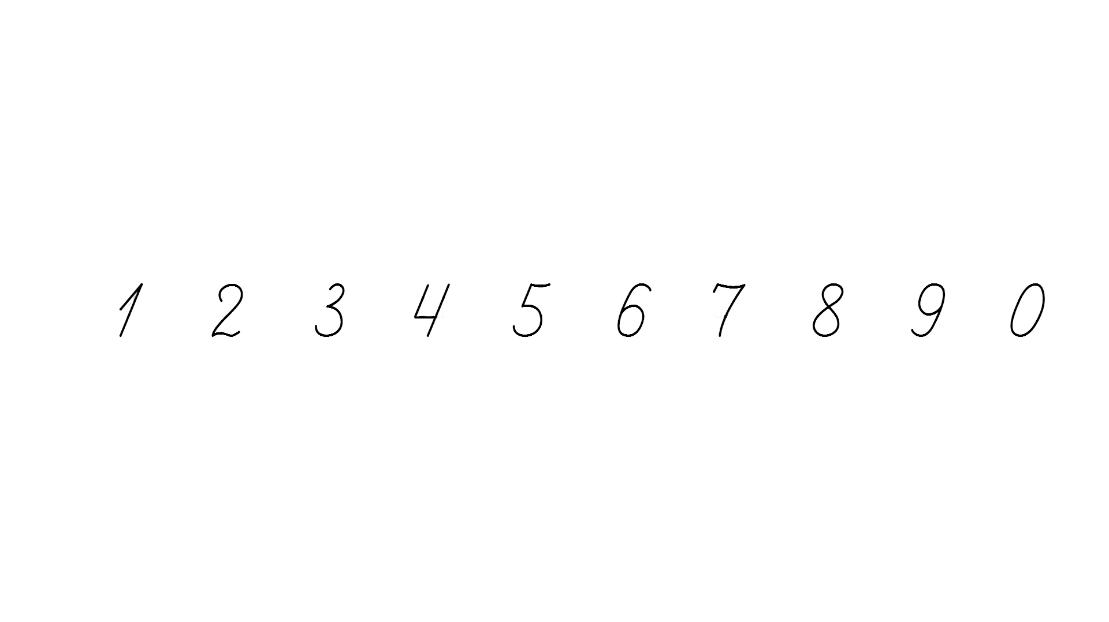 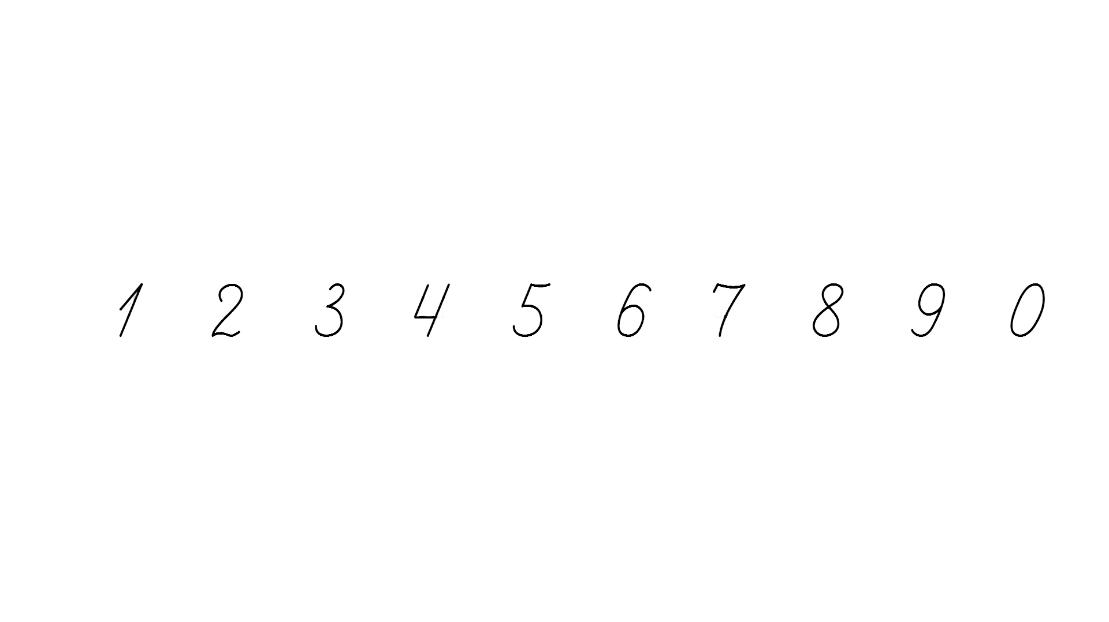 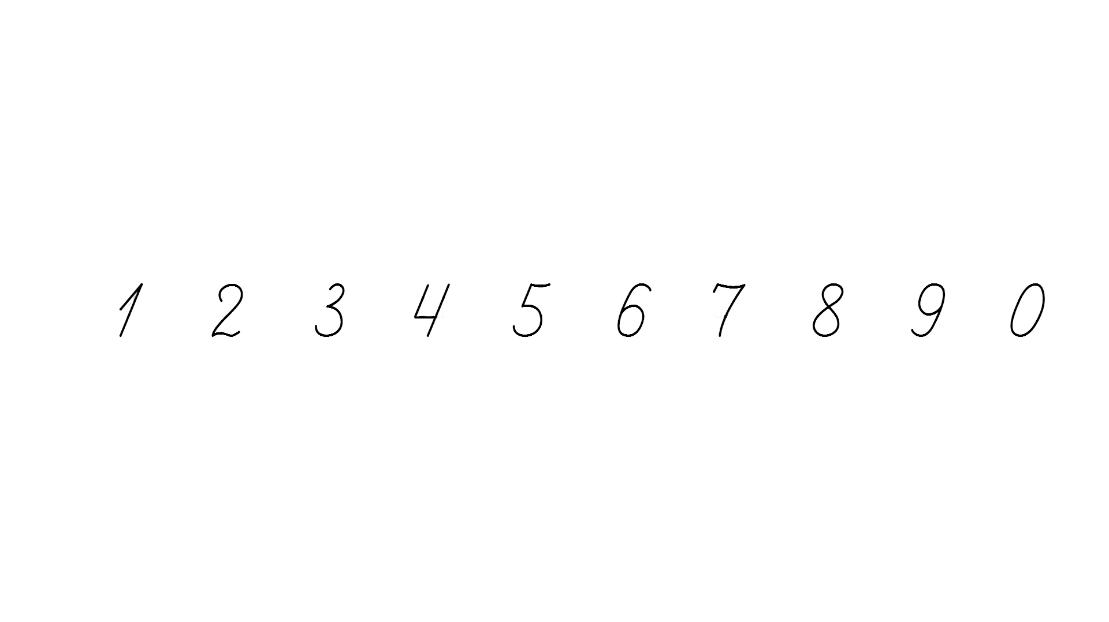 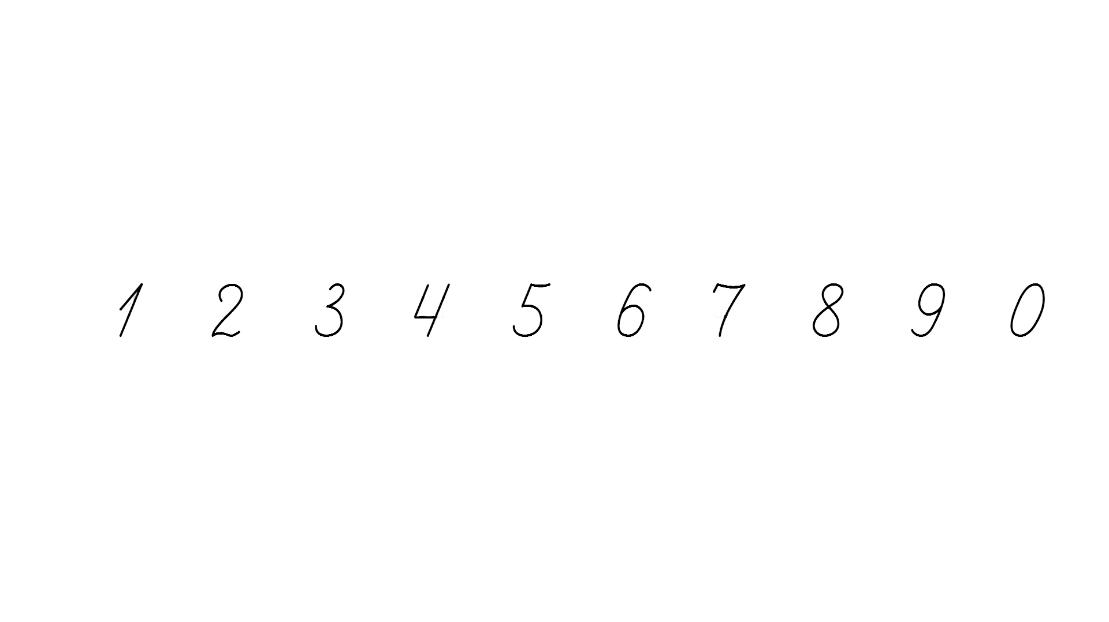 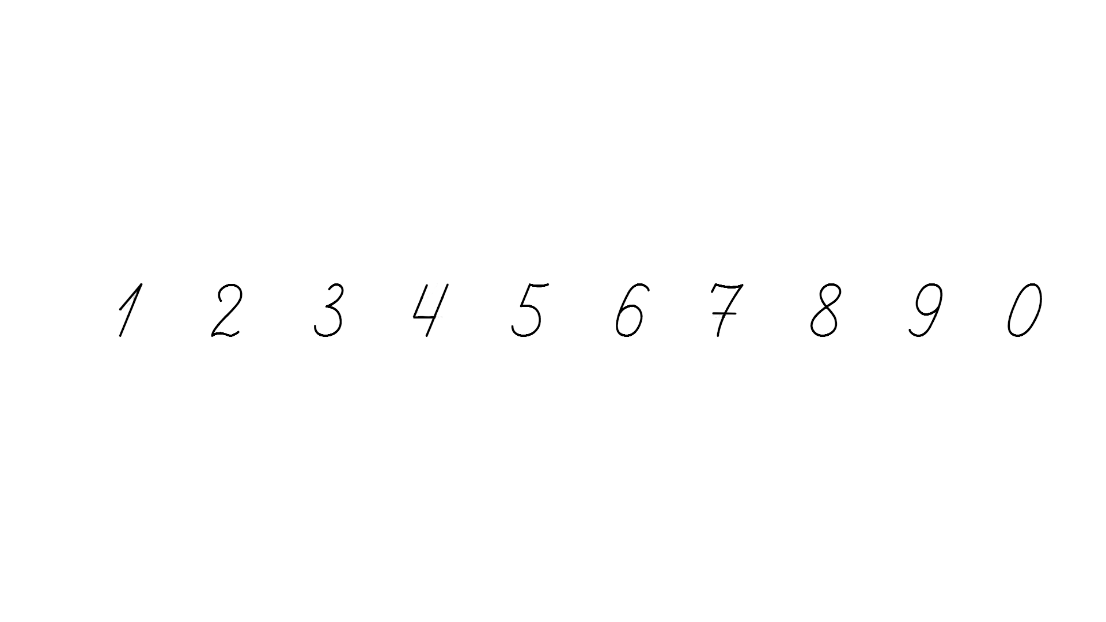 Знайди значення виразу 24+24:b, якщо b=4, b=6, b=3.
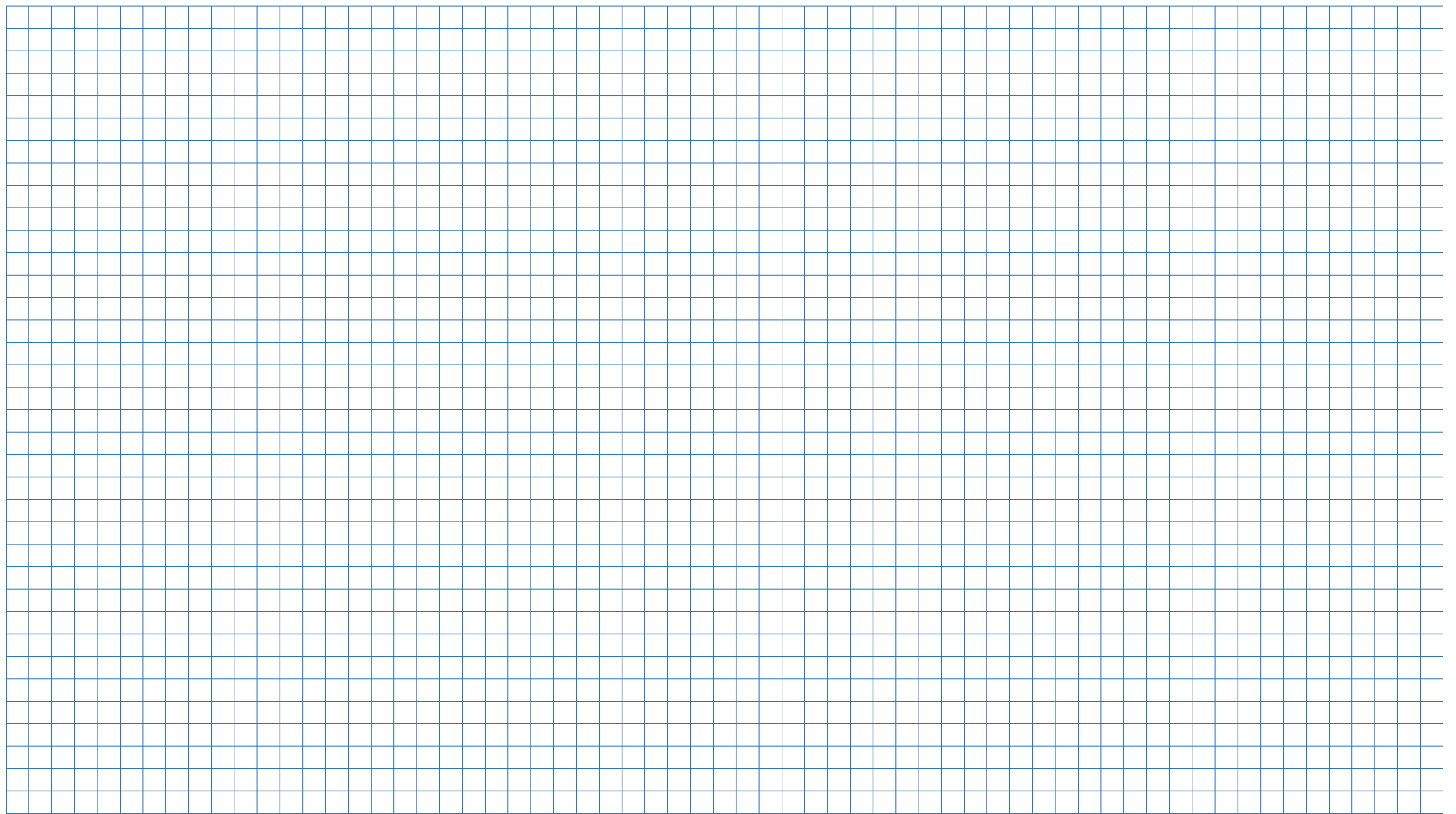 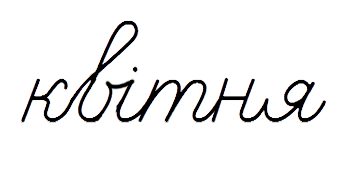 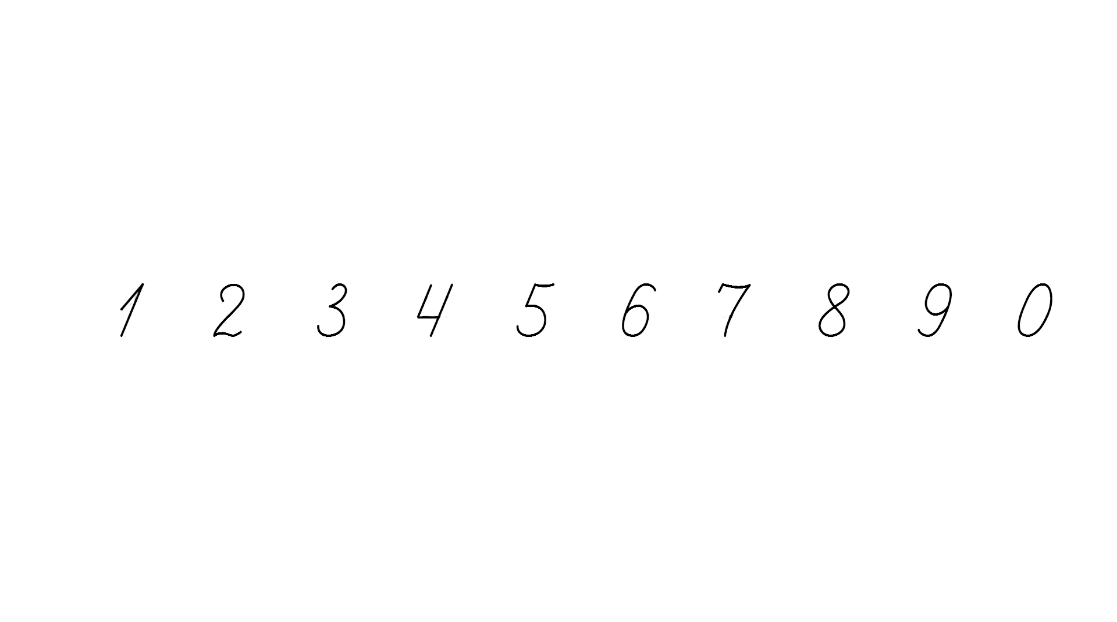 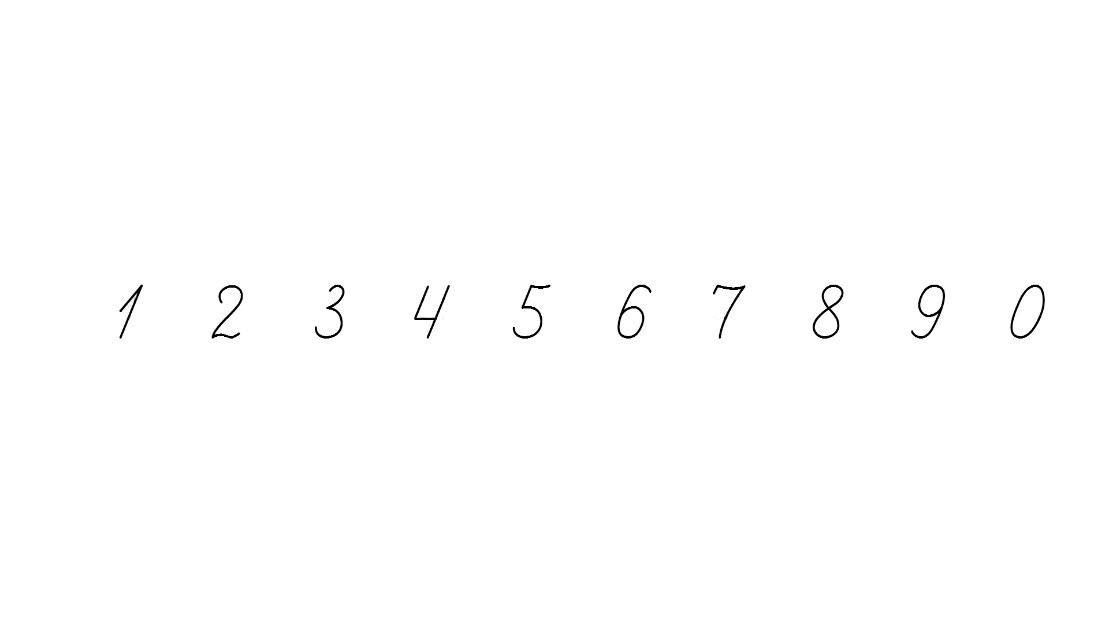 в
Якщо в
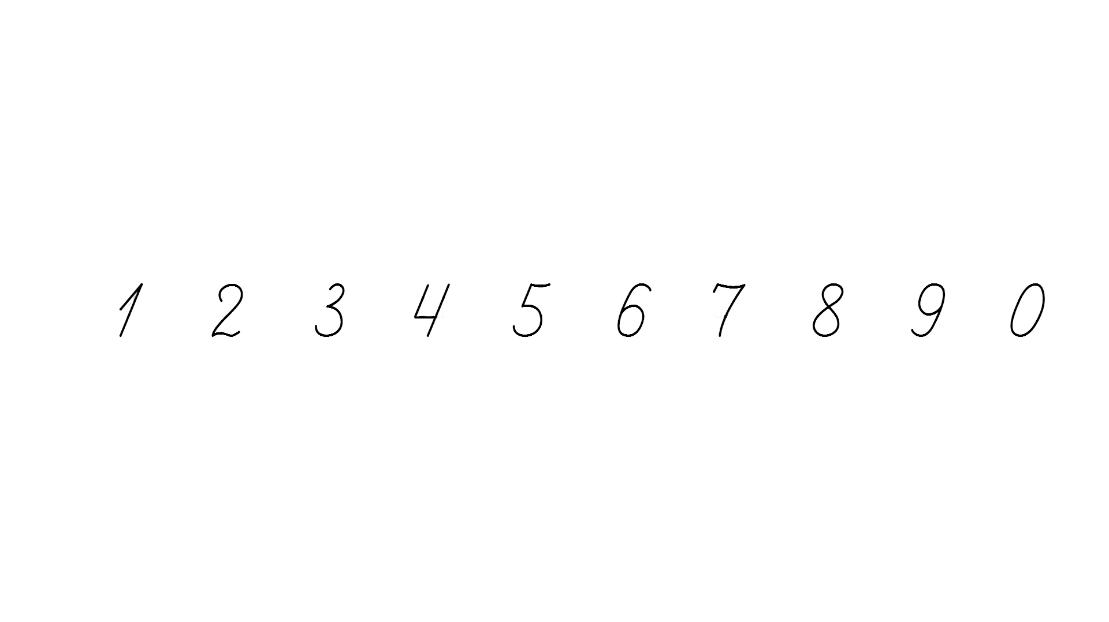 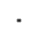 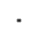 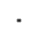 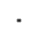 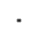 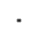 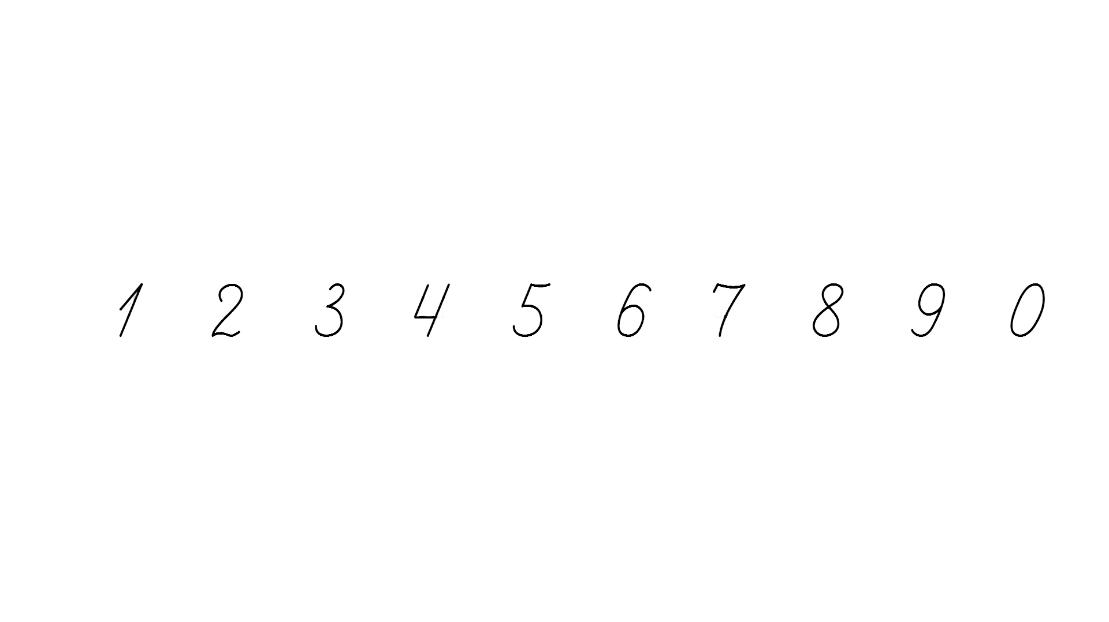 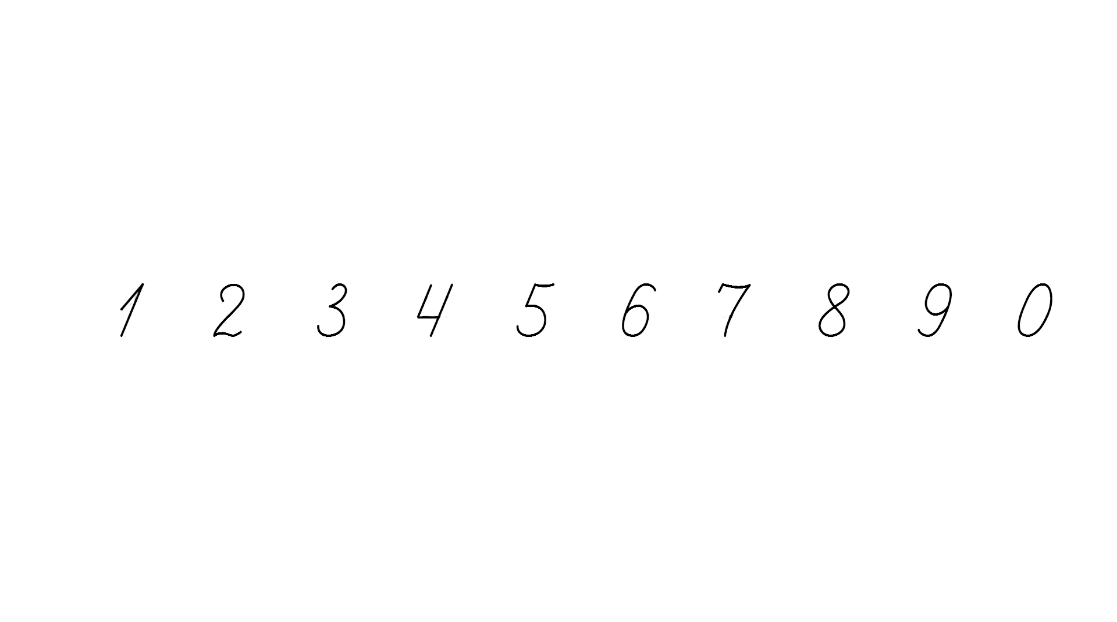 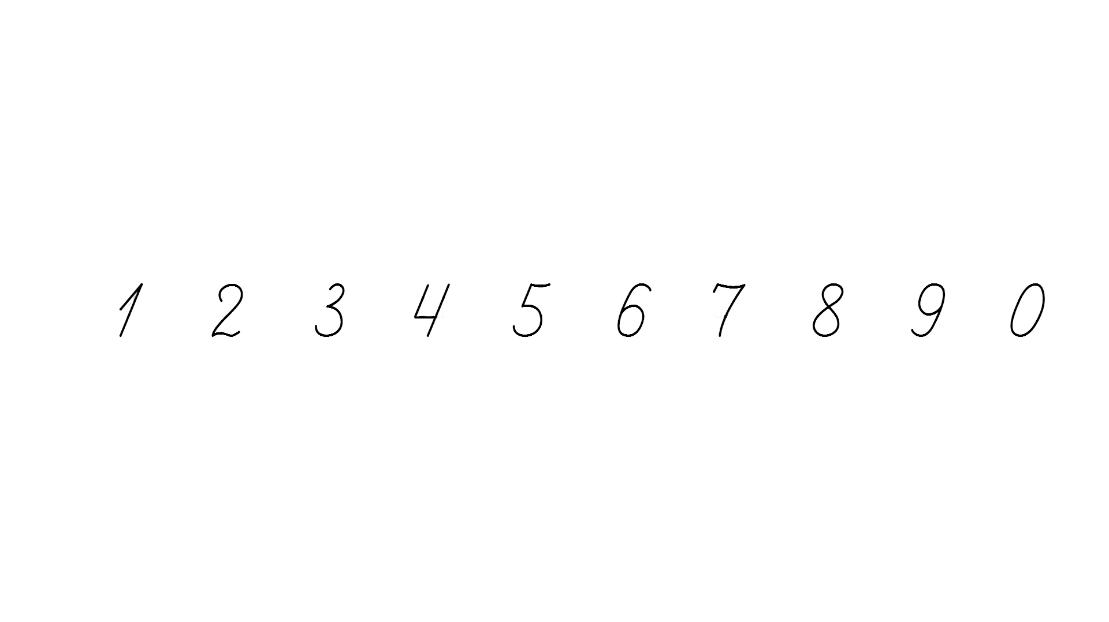 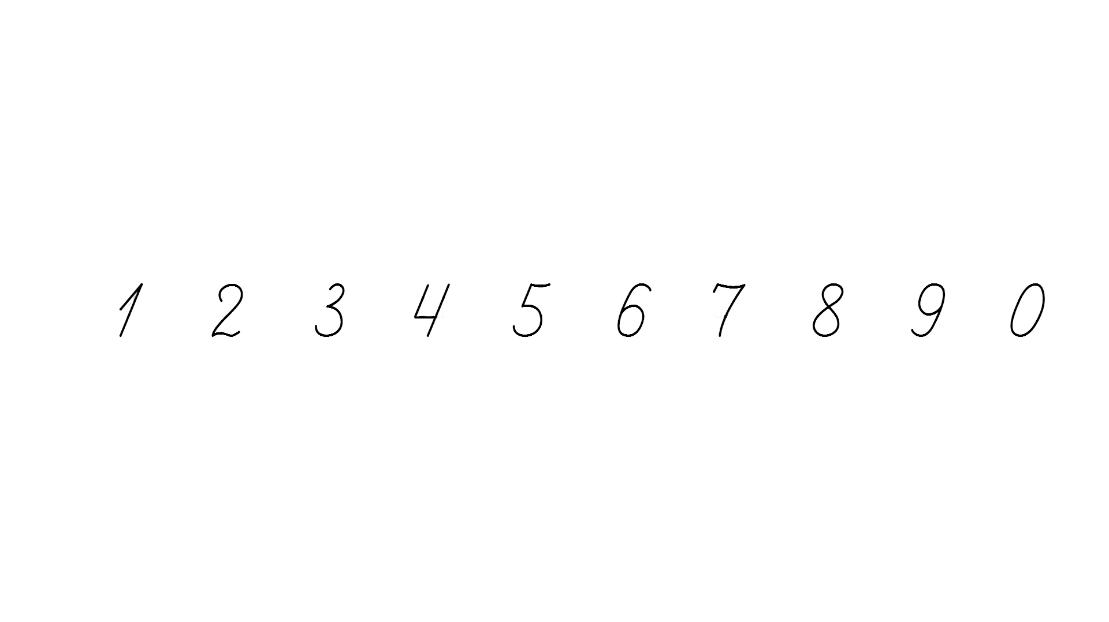 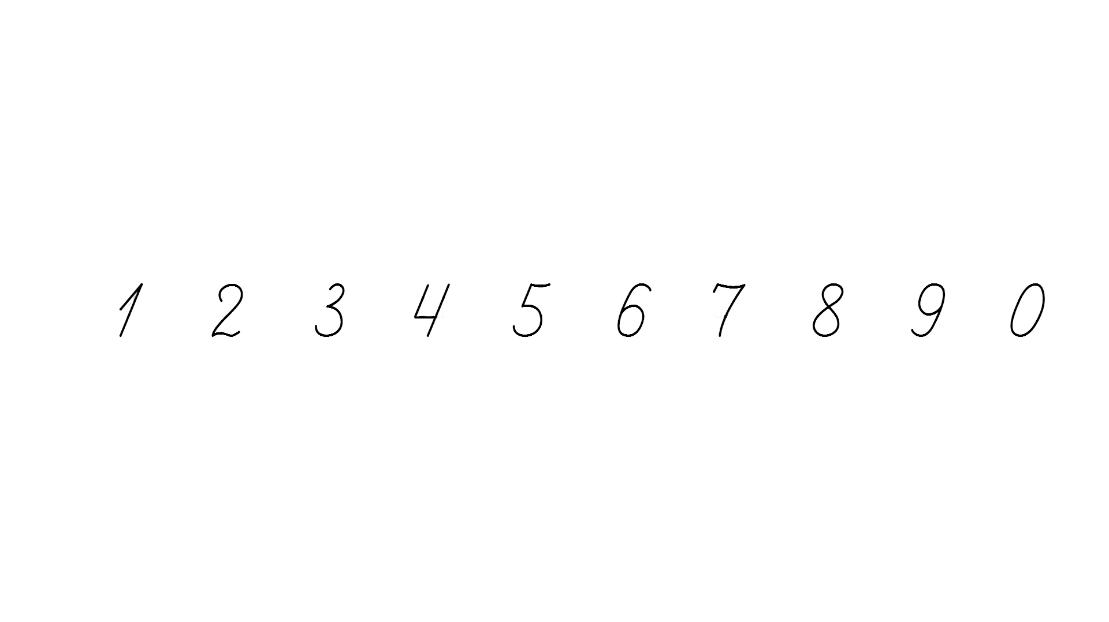 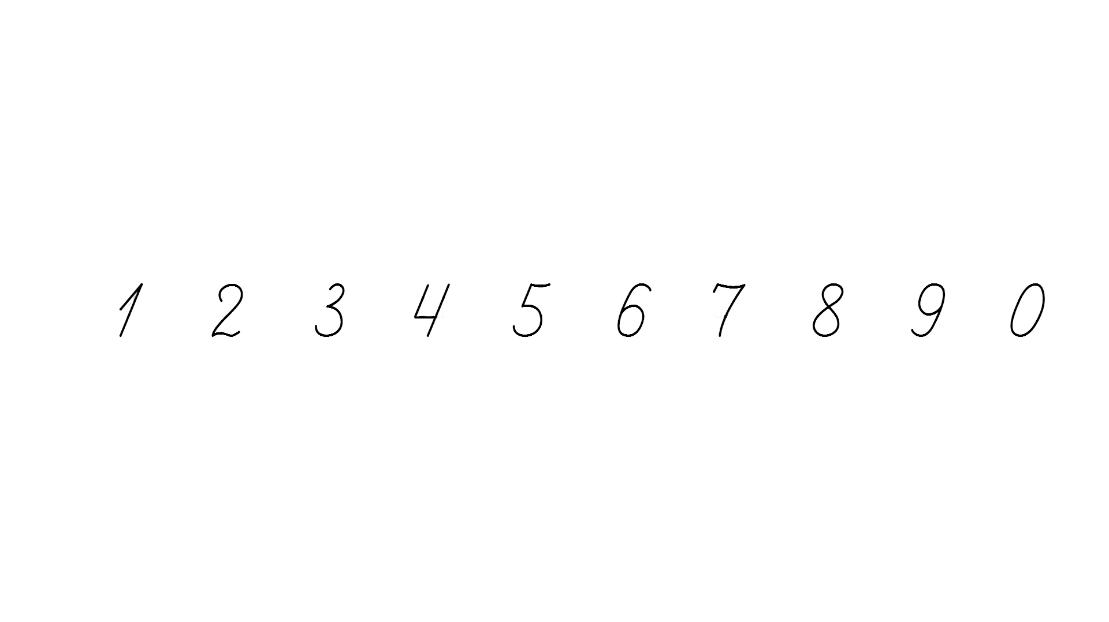 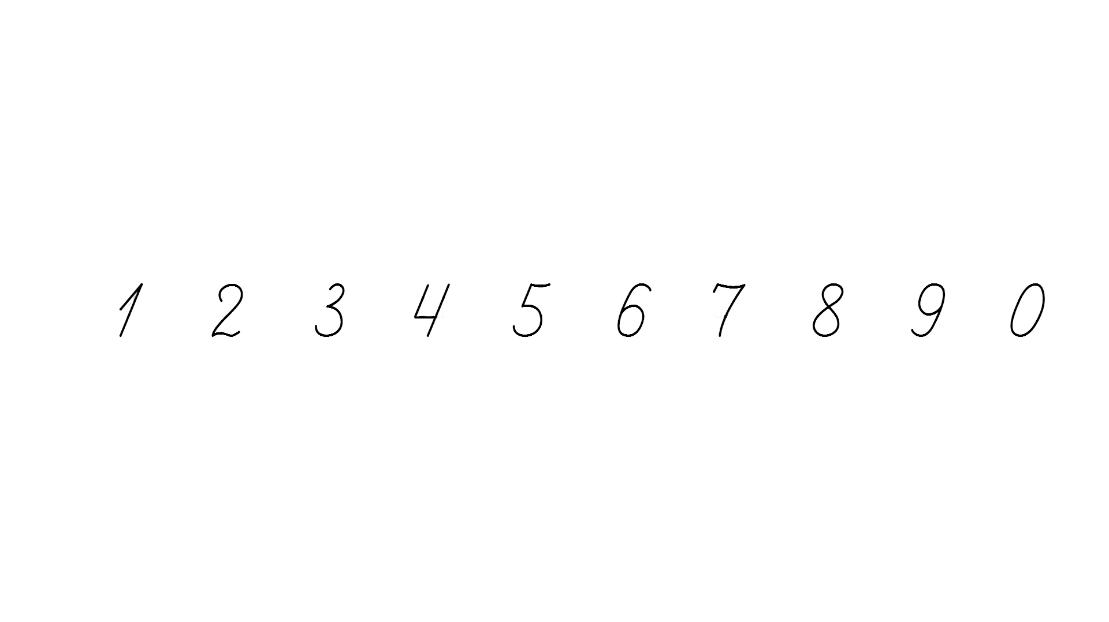 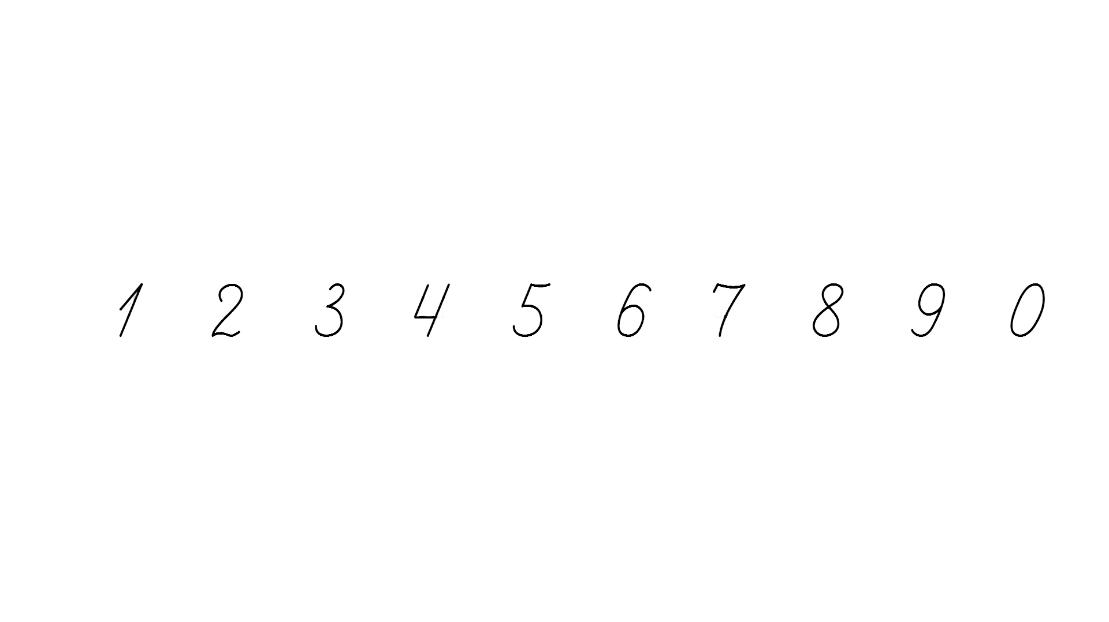 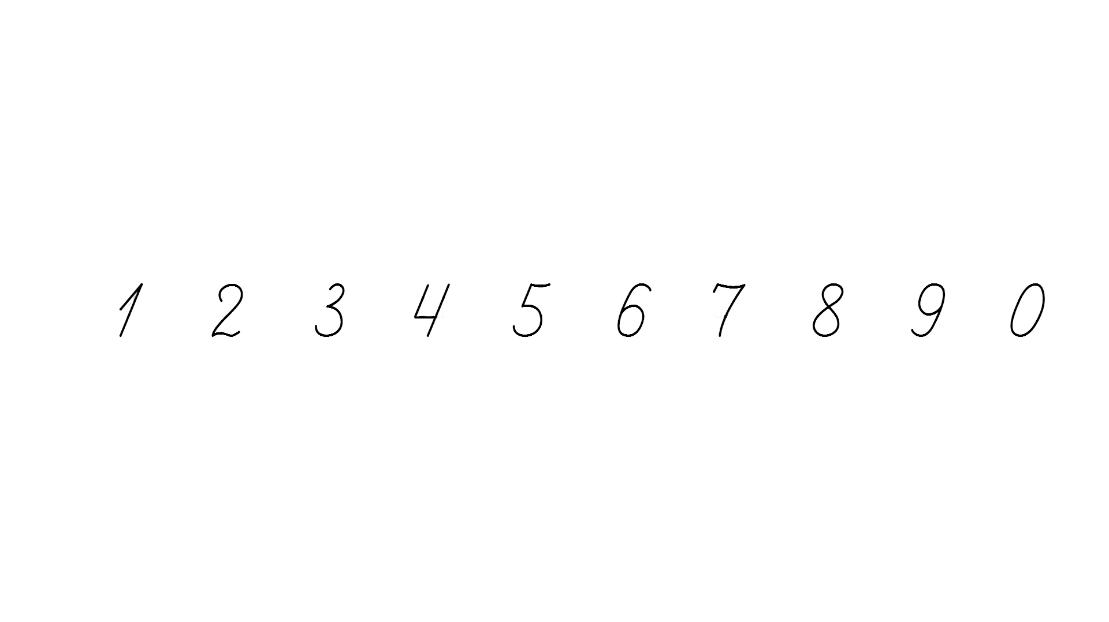 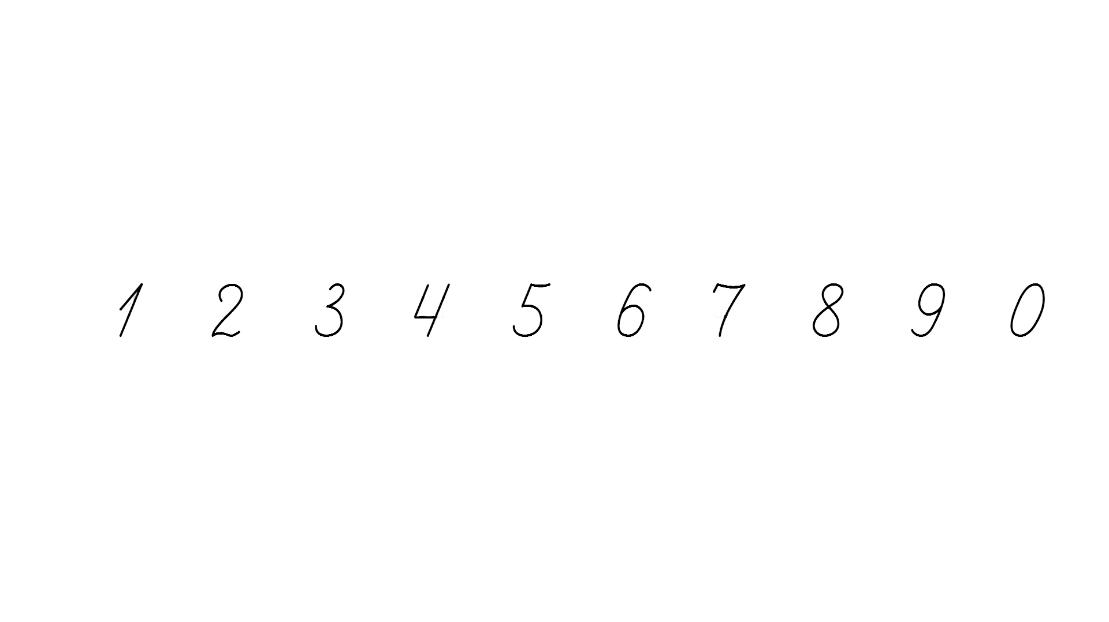 , то
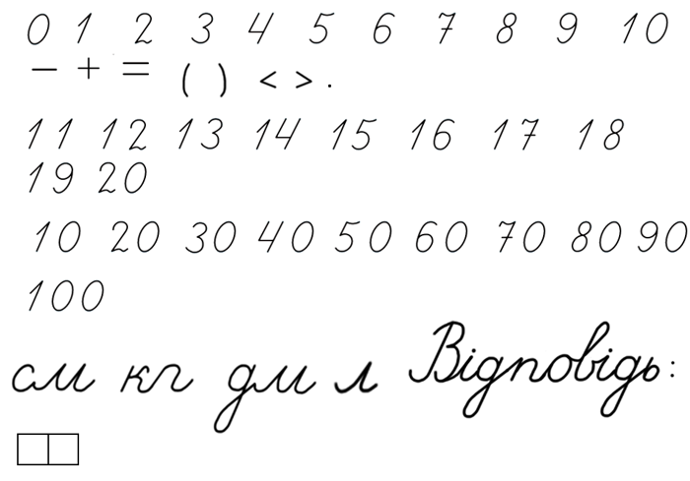 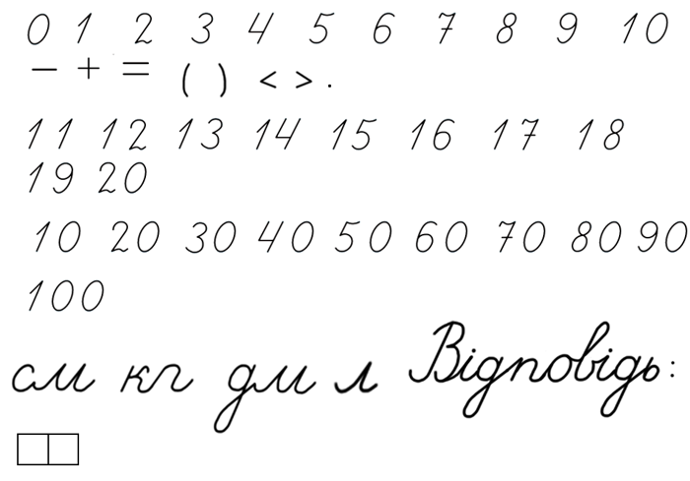 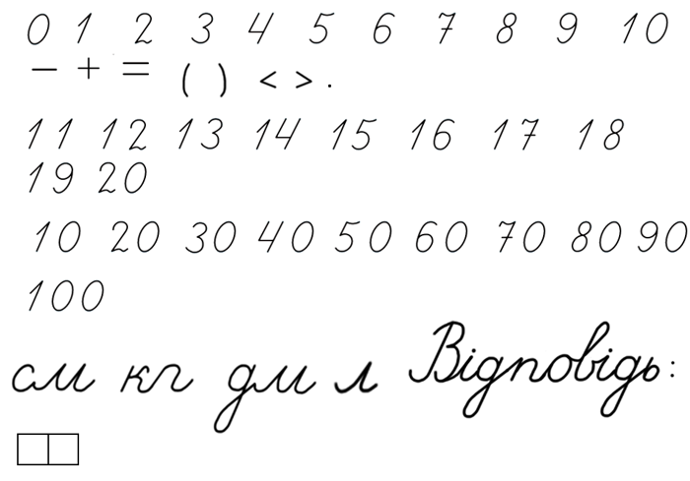 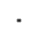 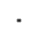 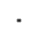 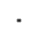 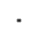 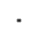 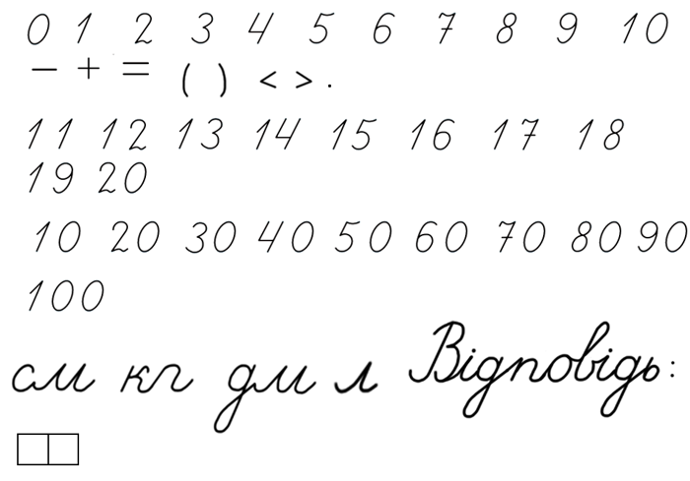 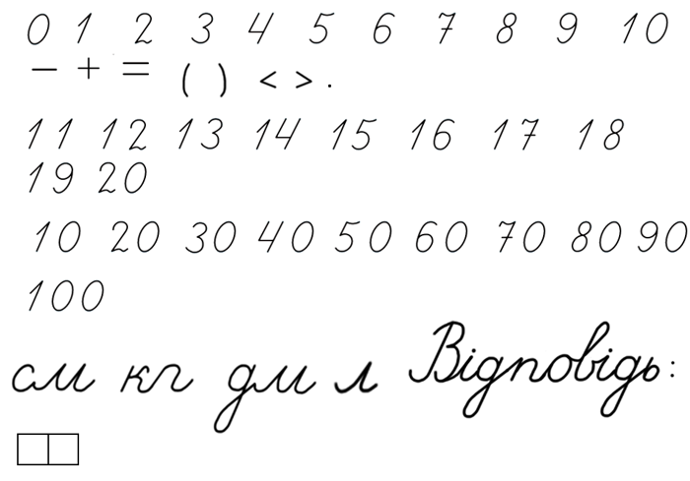 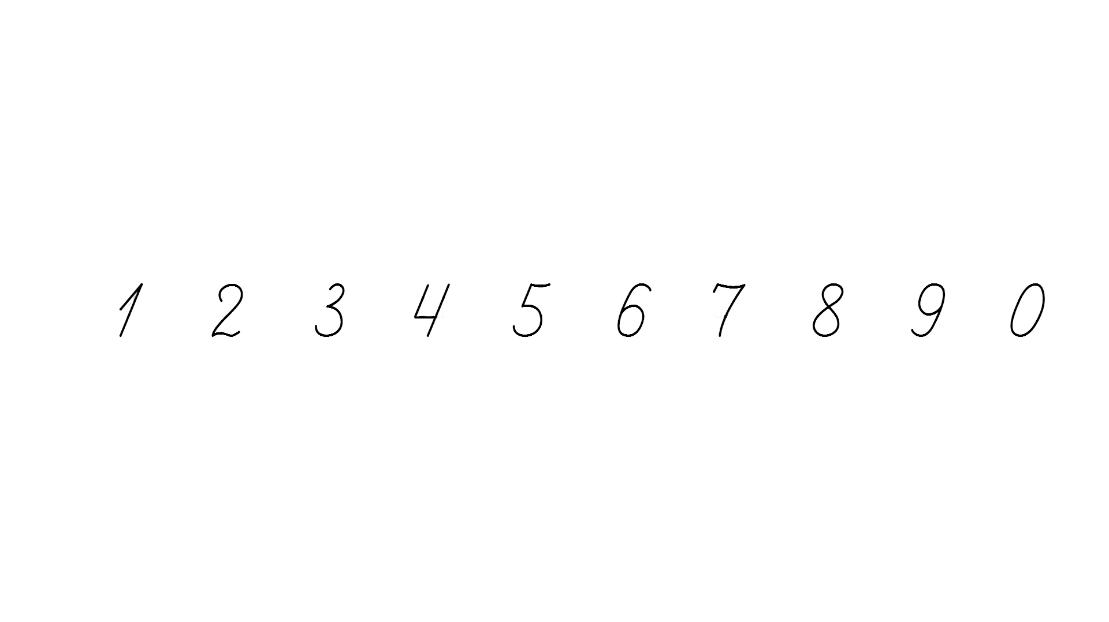 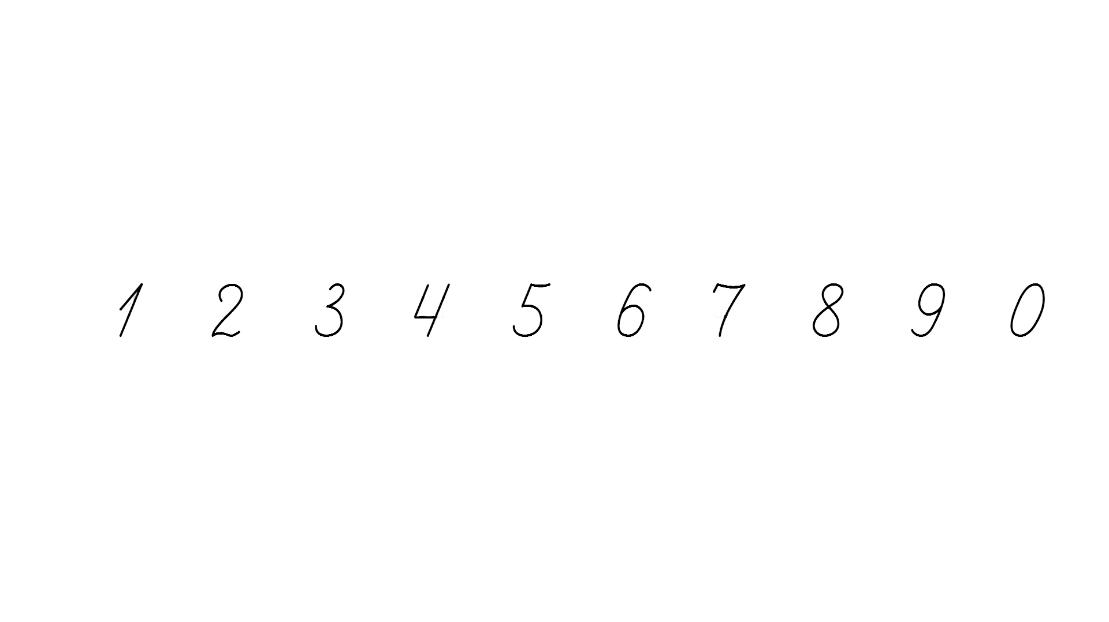 в
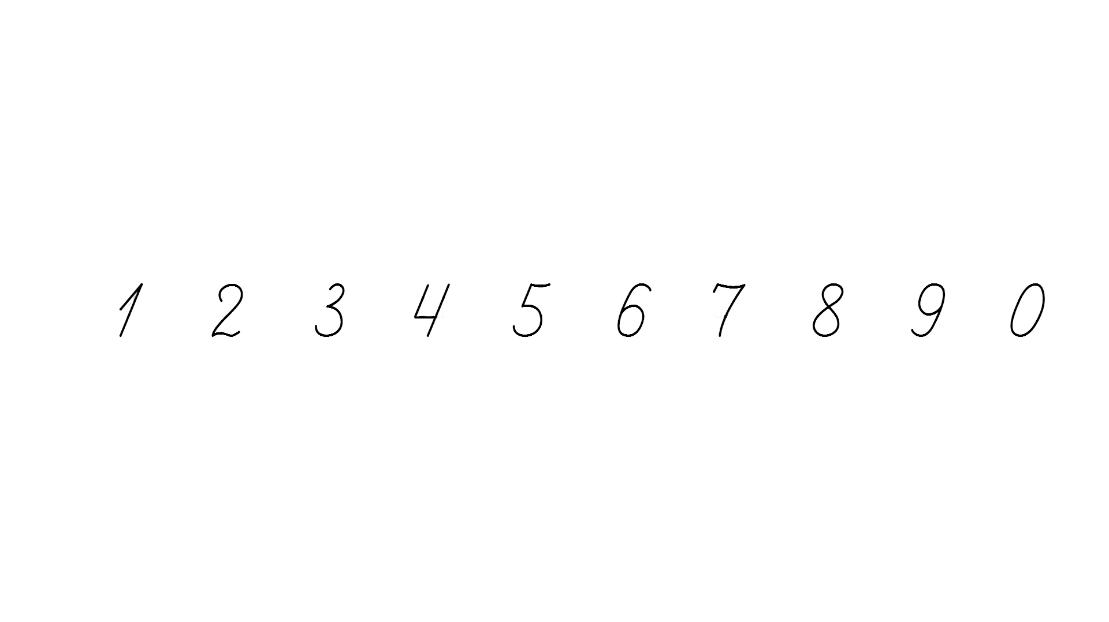 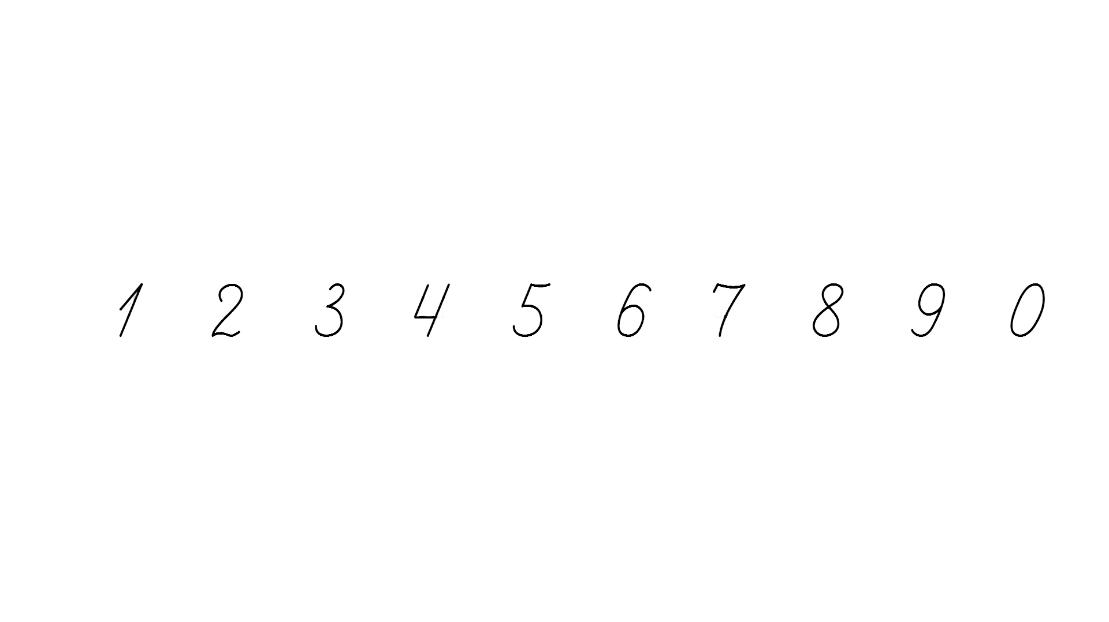 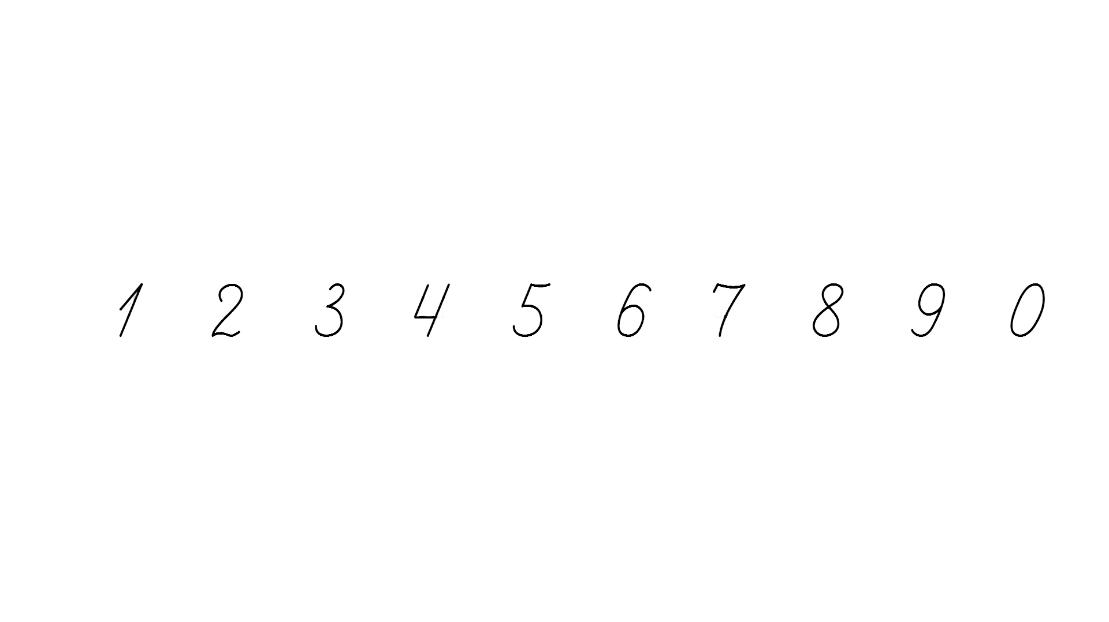 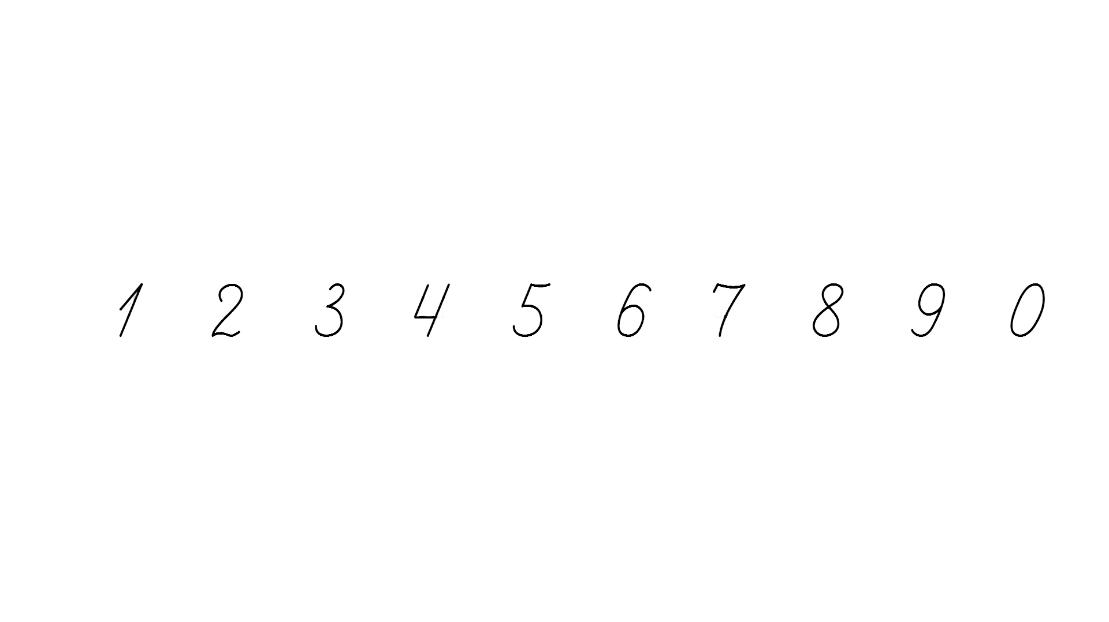 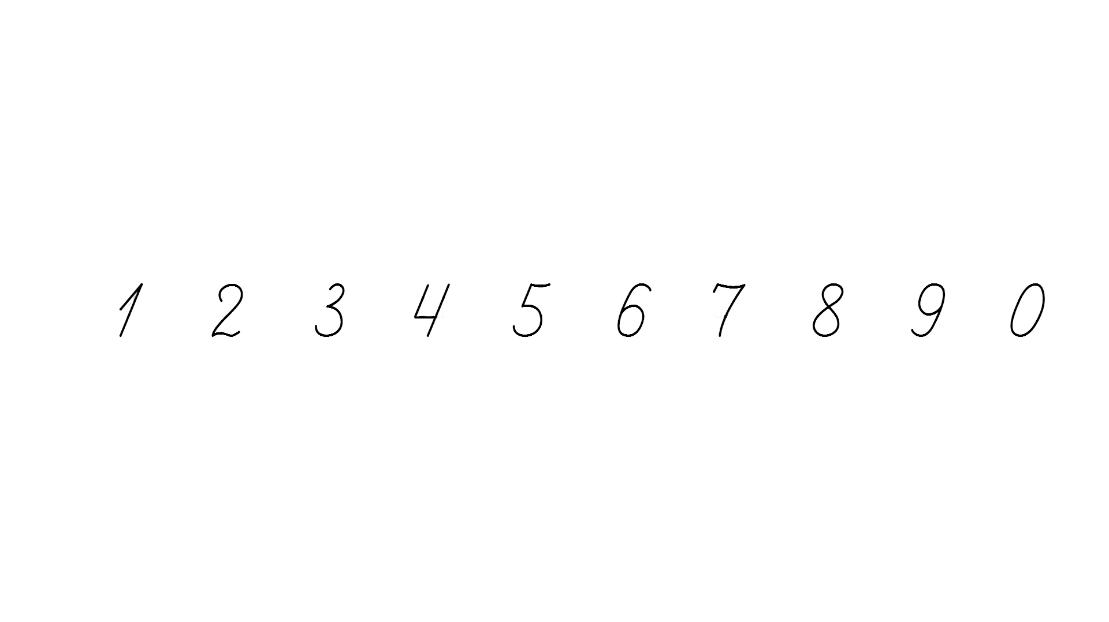 Якщо в
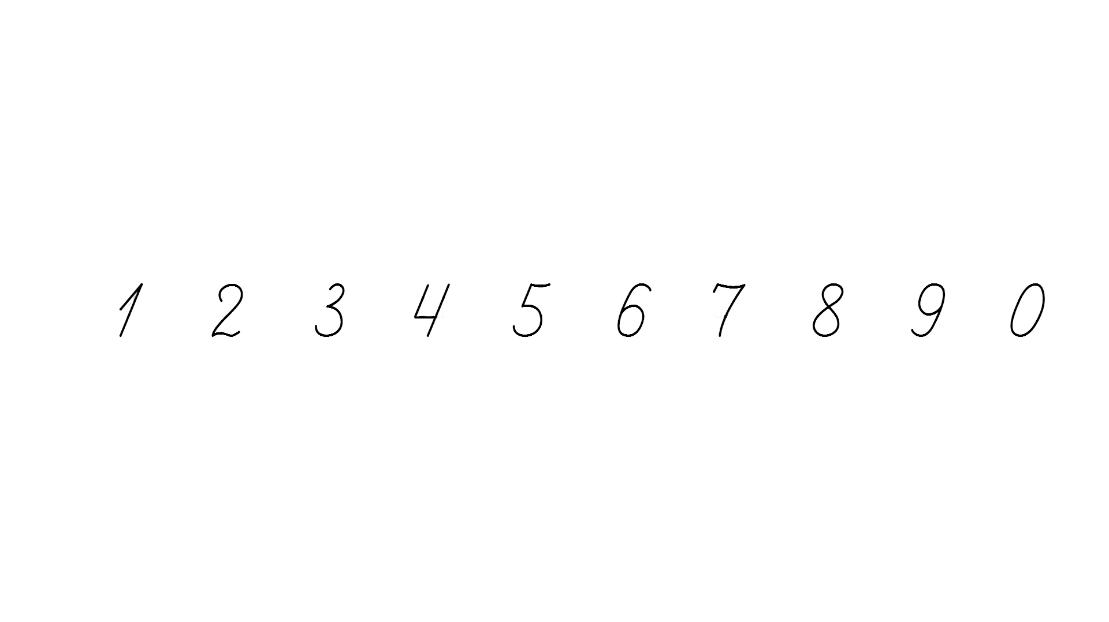 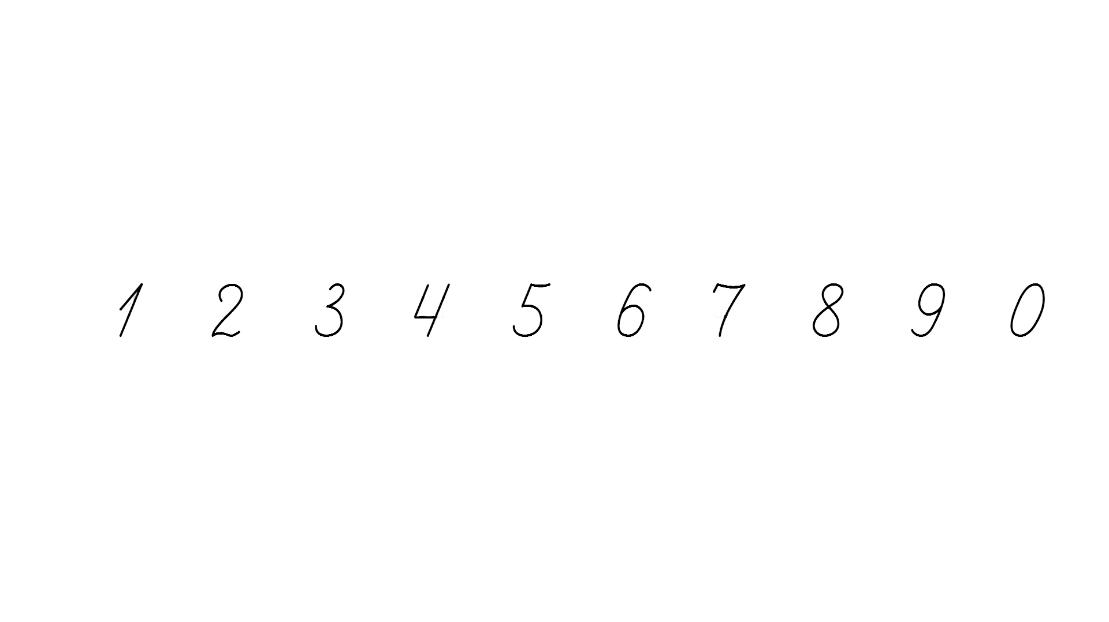 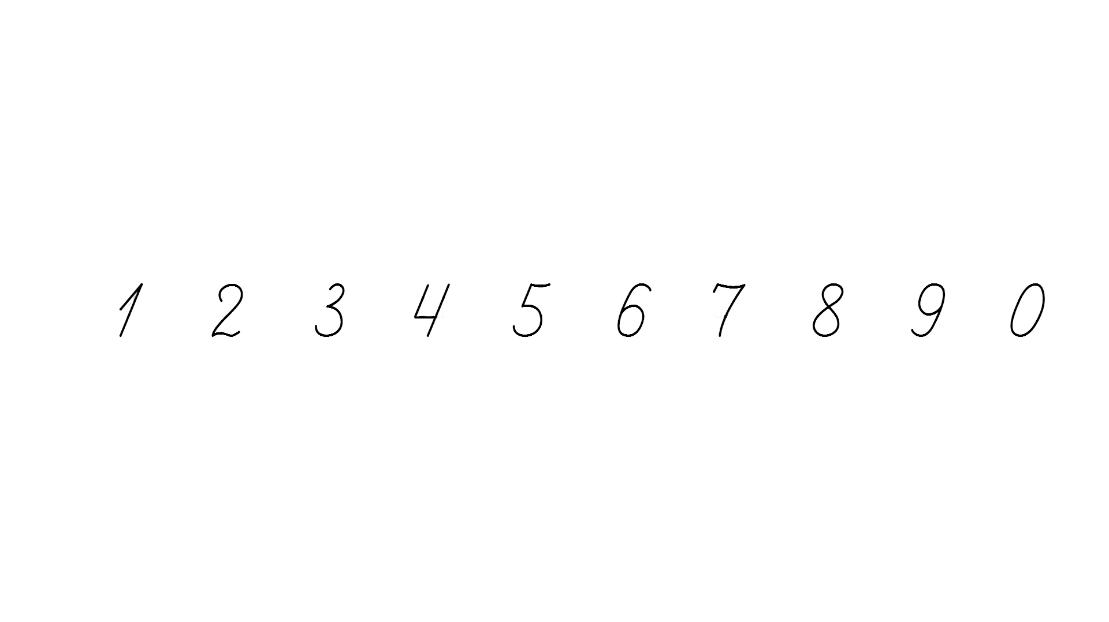 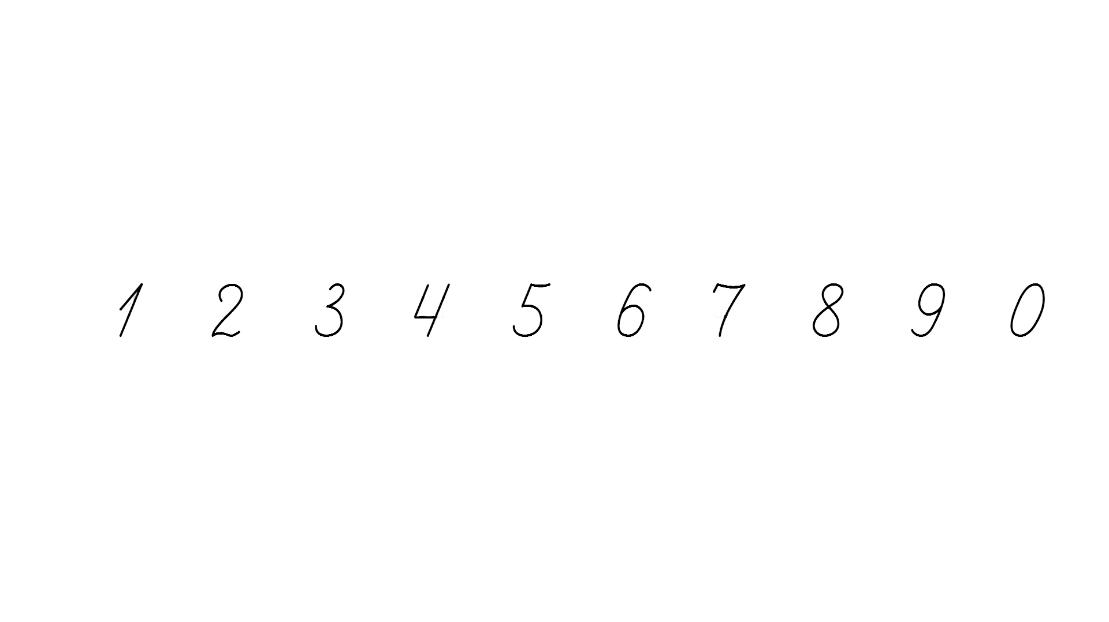 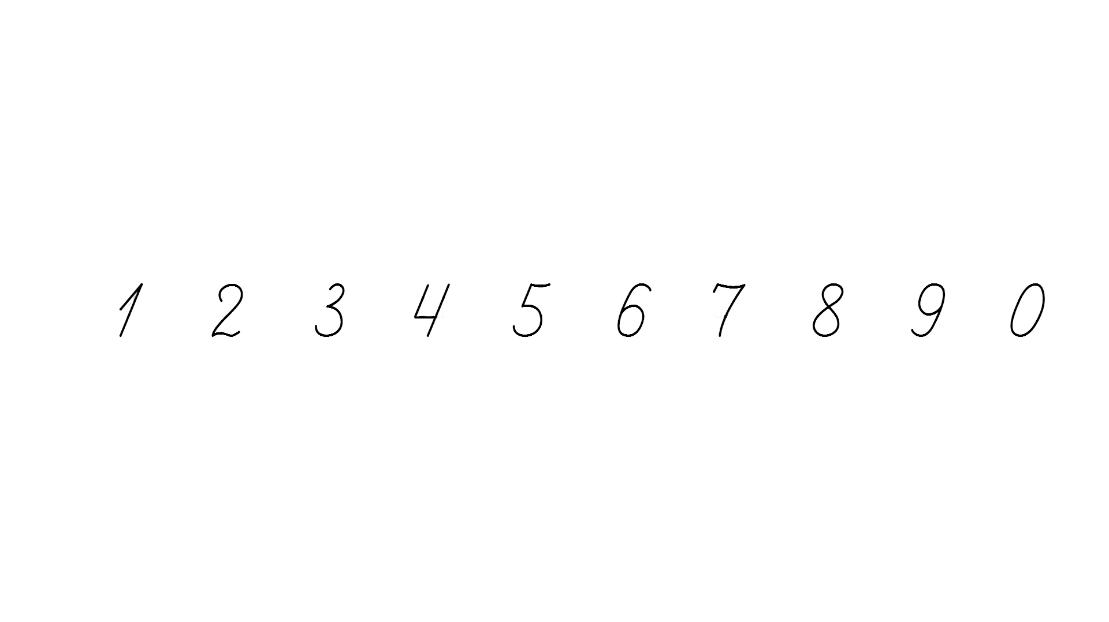 , то
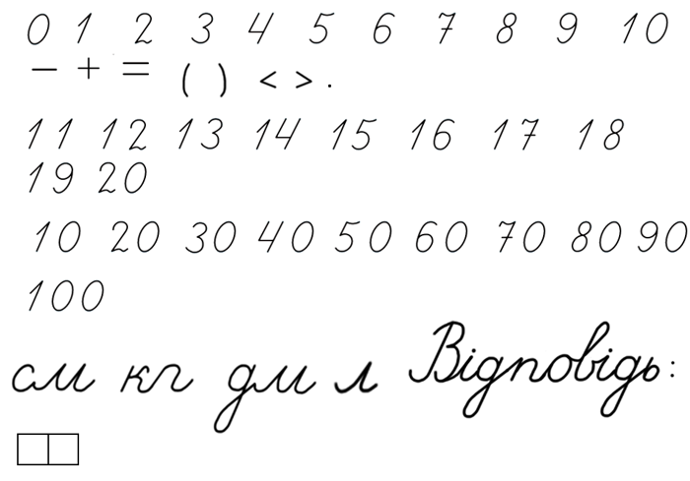 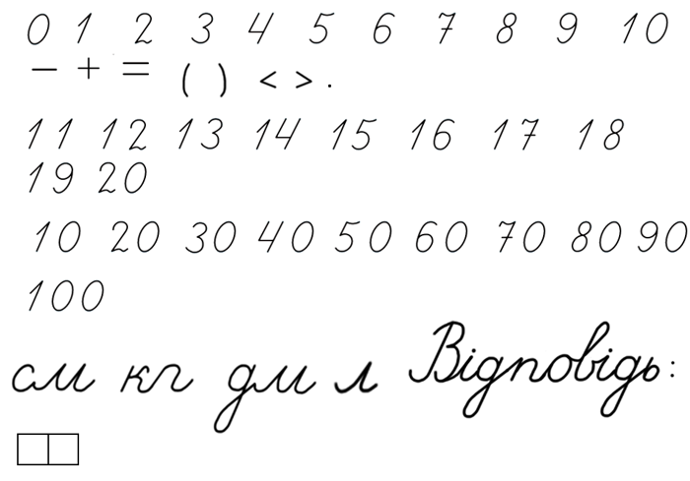 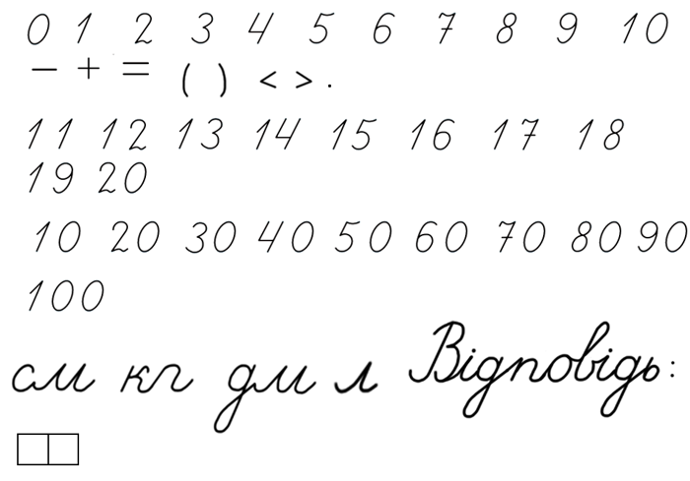 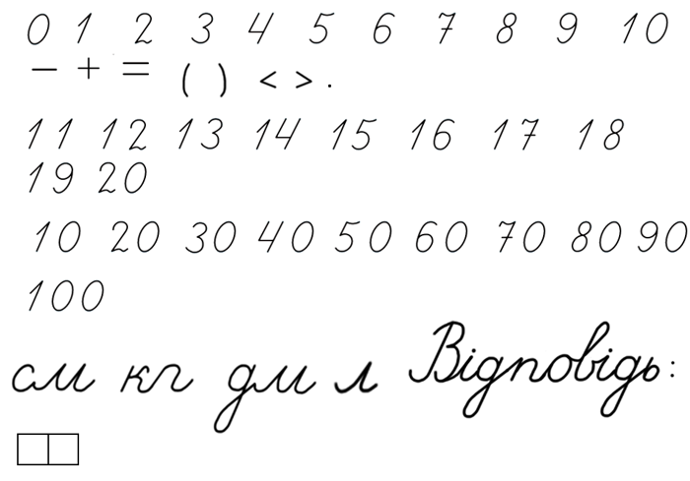 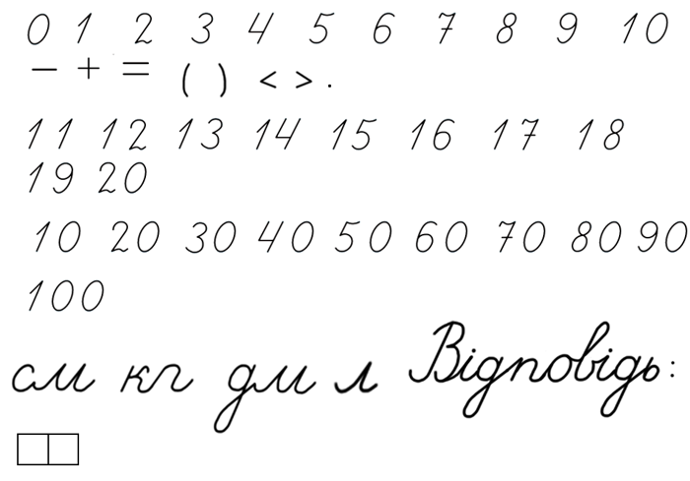 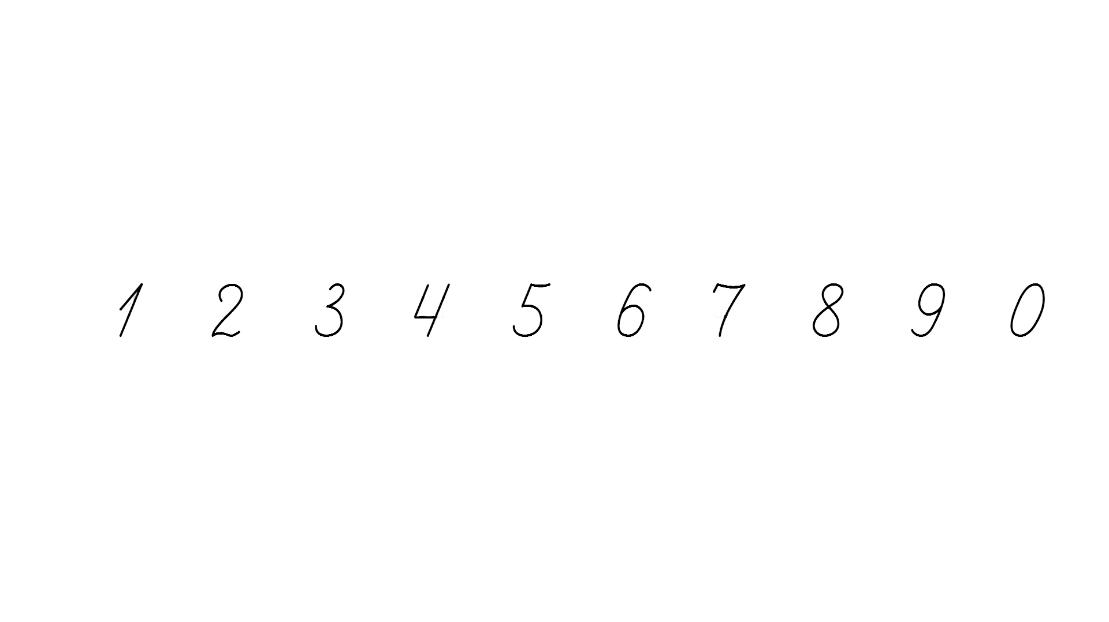 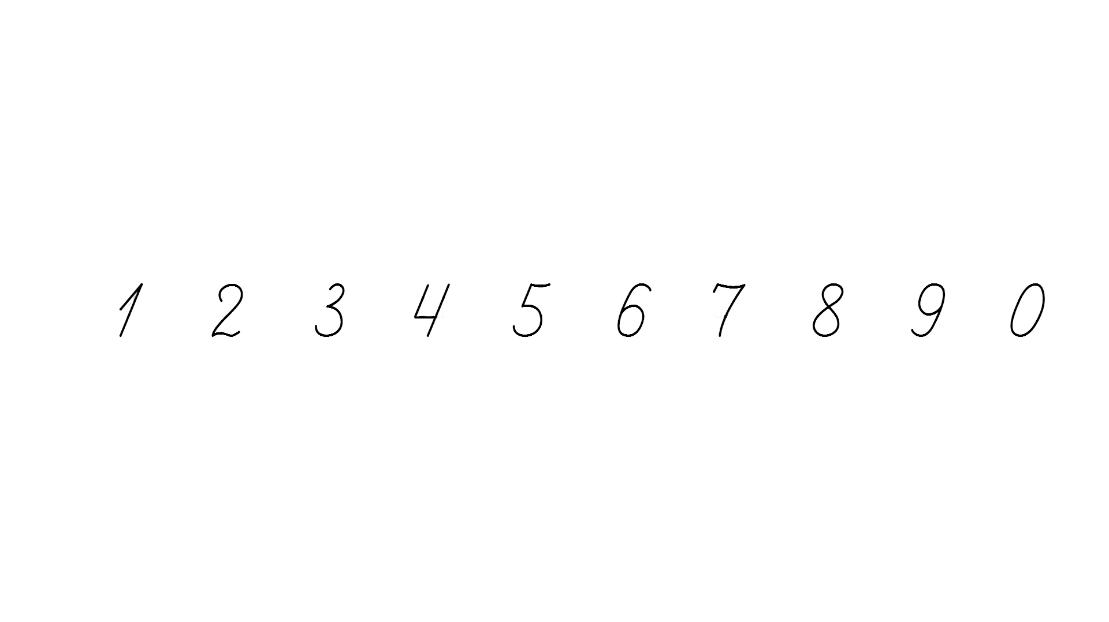 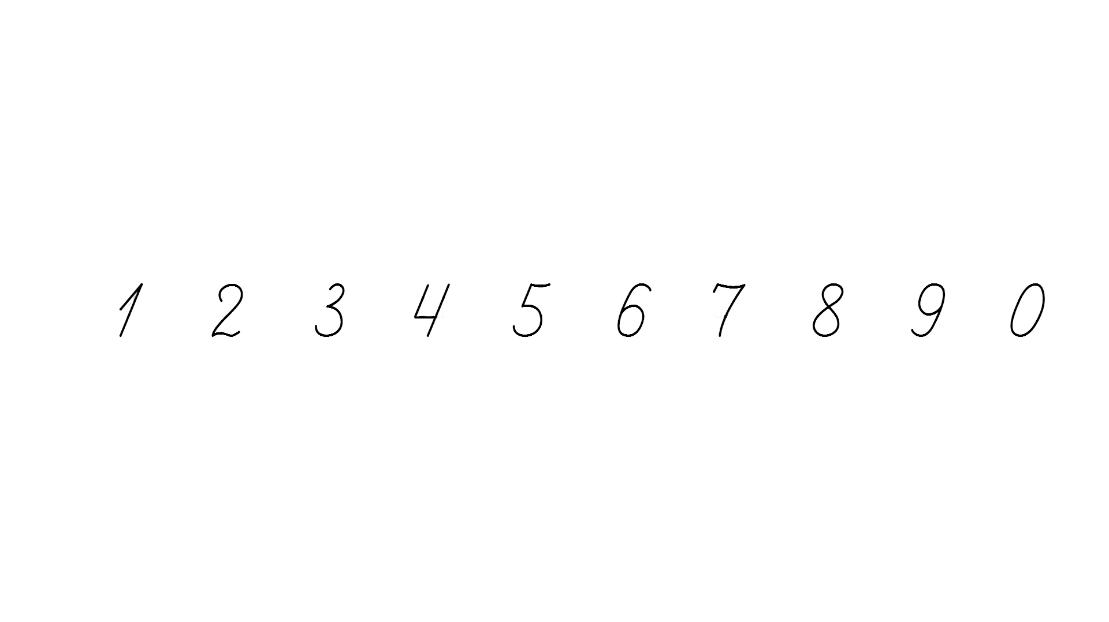 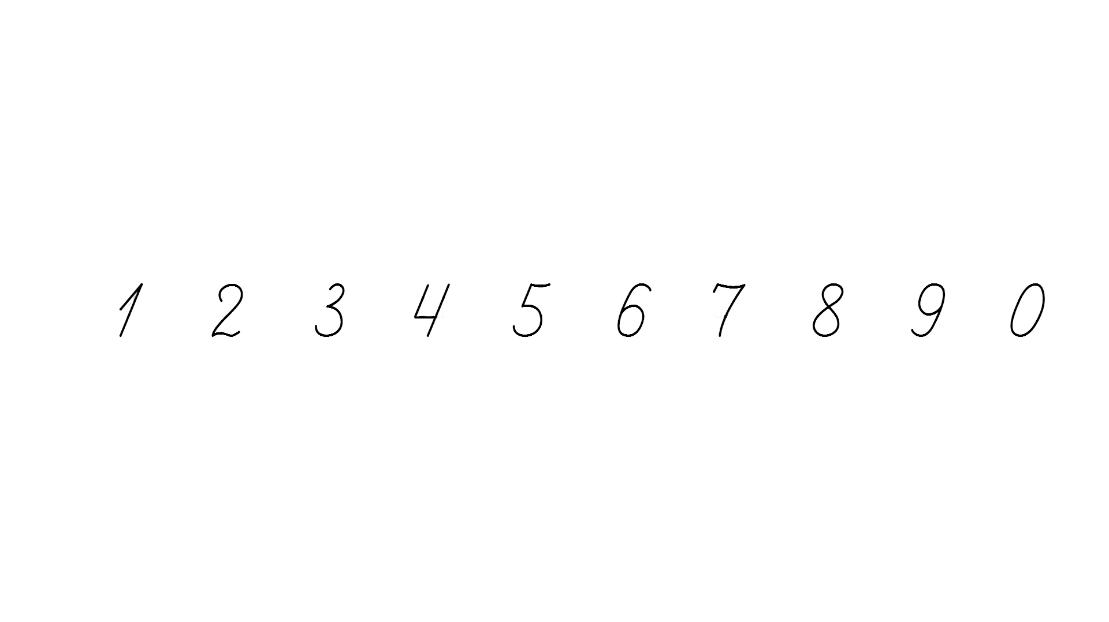 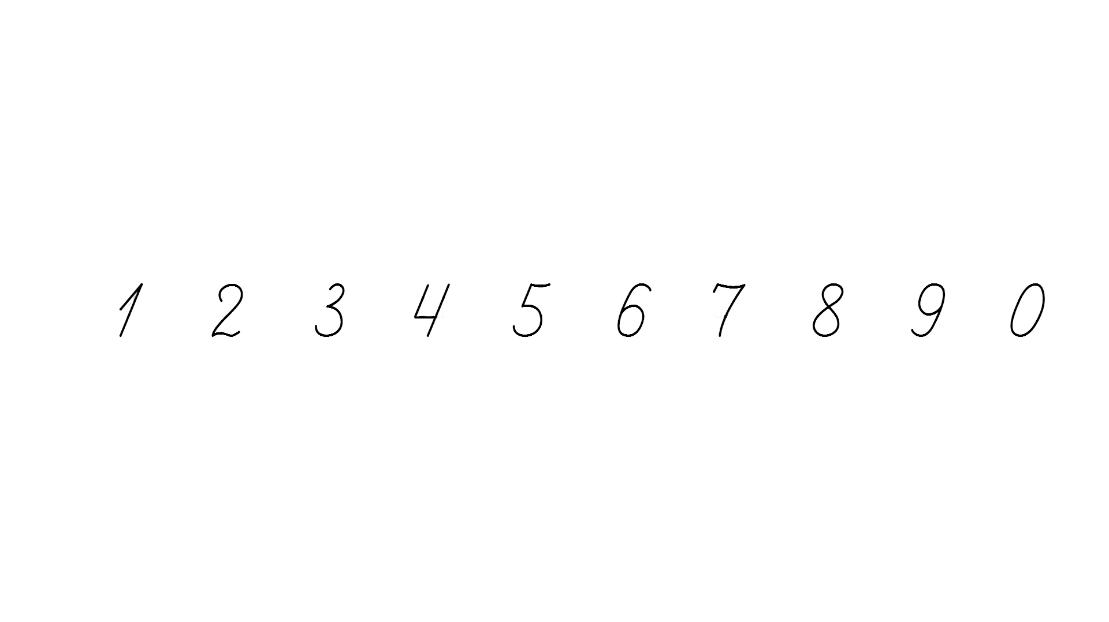 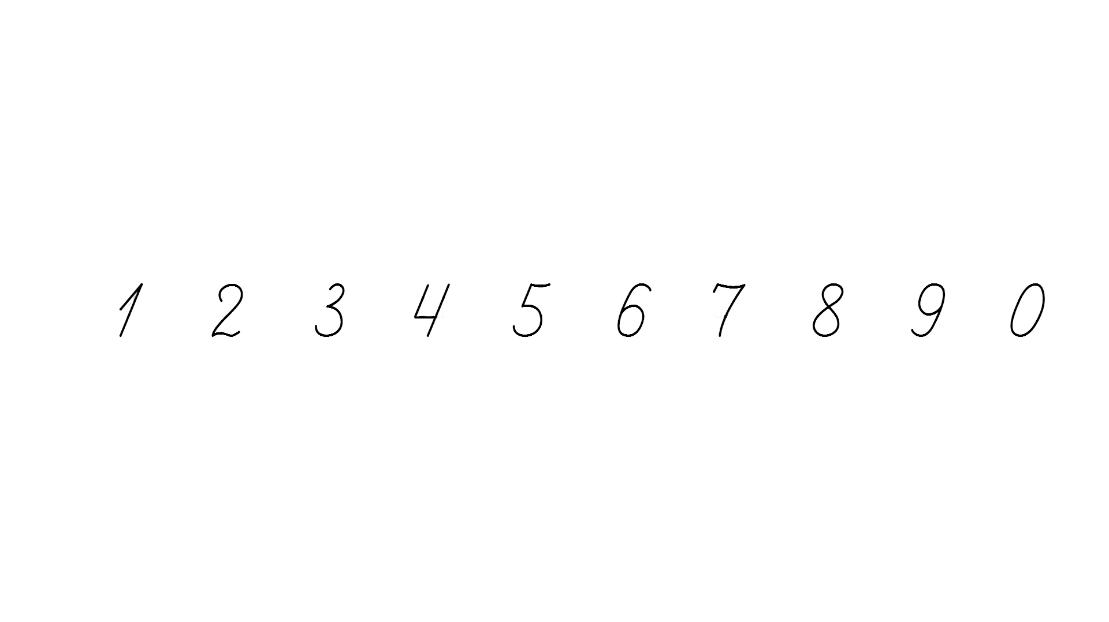 в
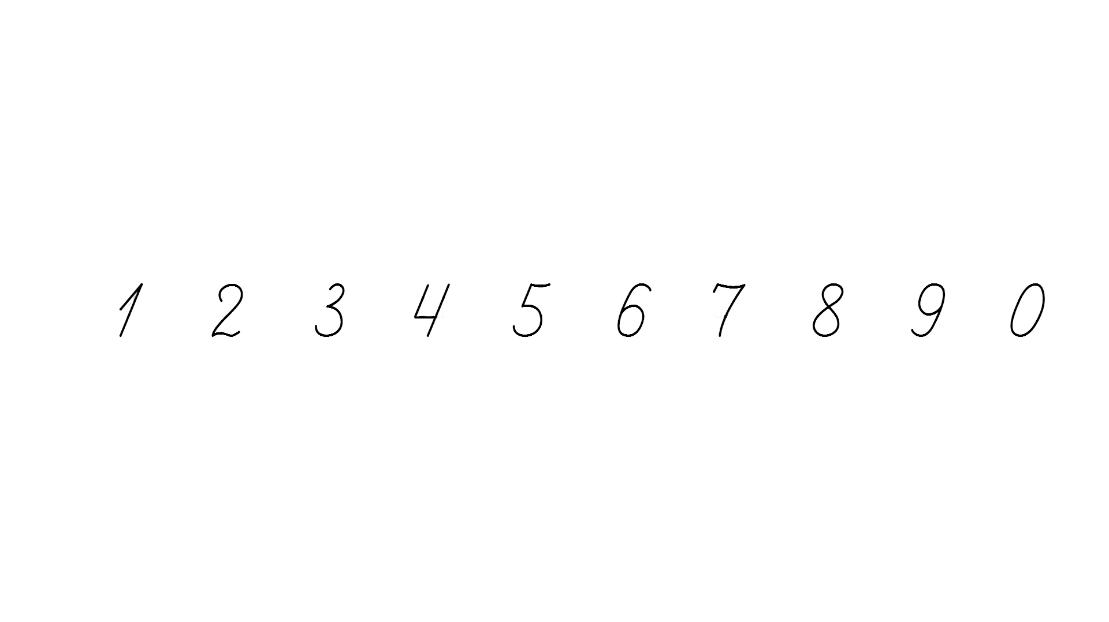 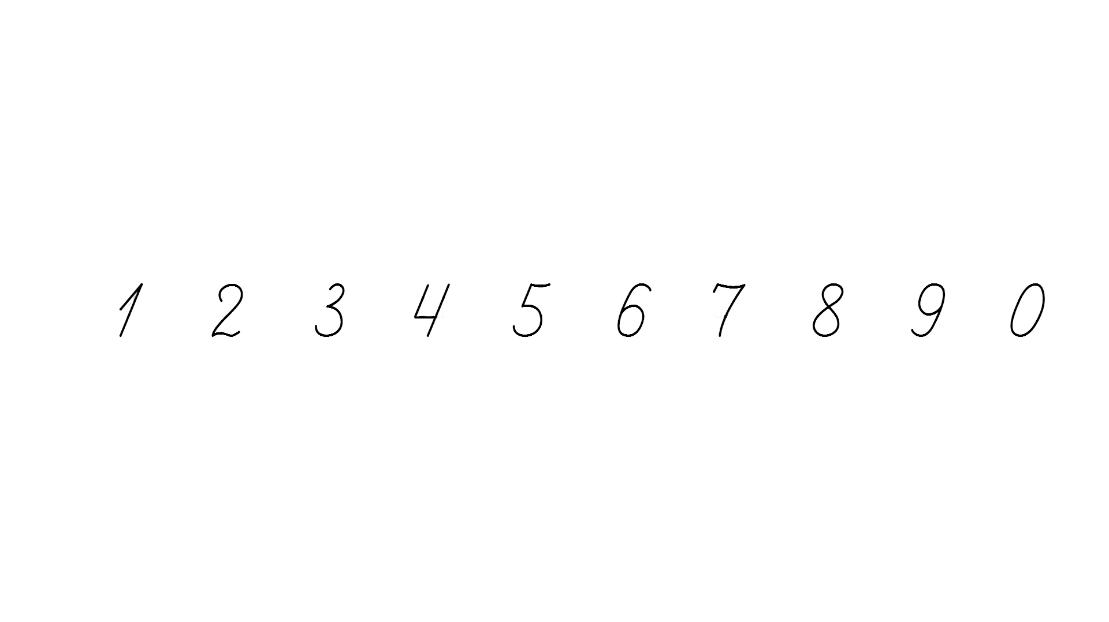 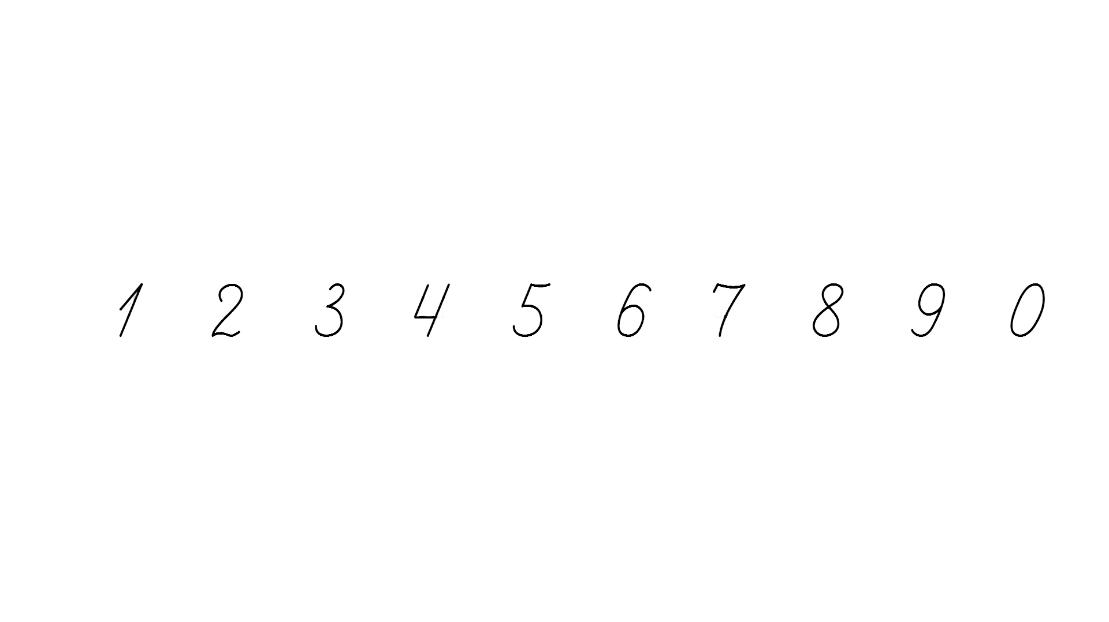 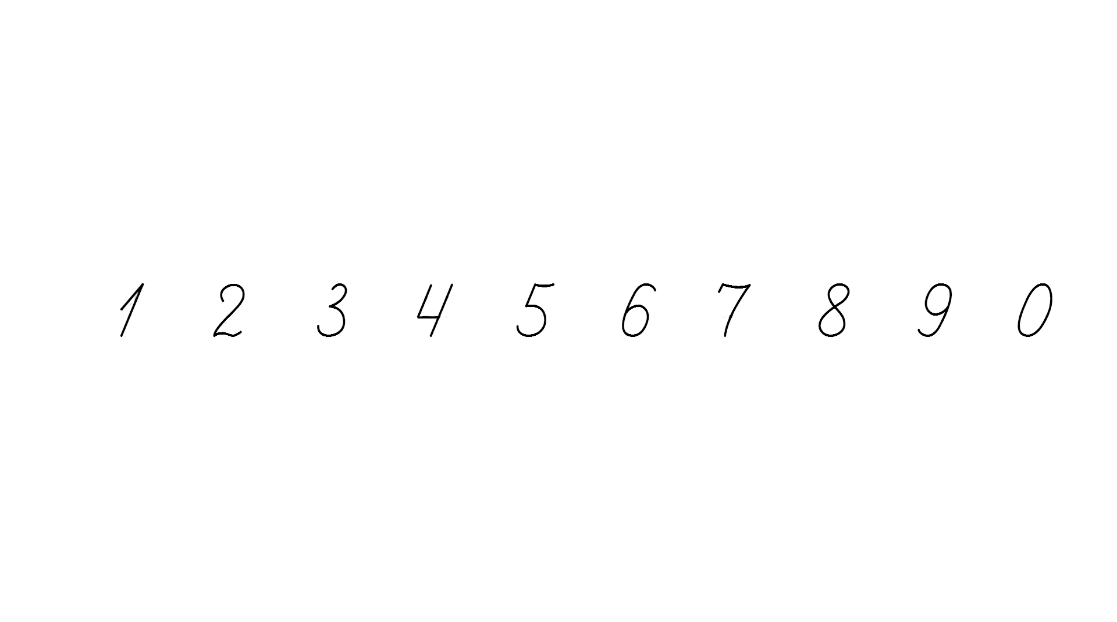 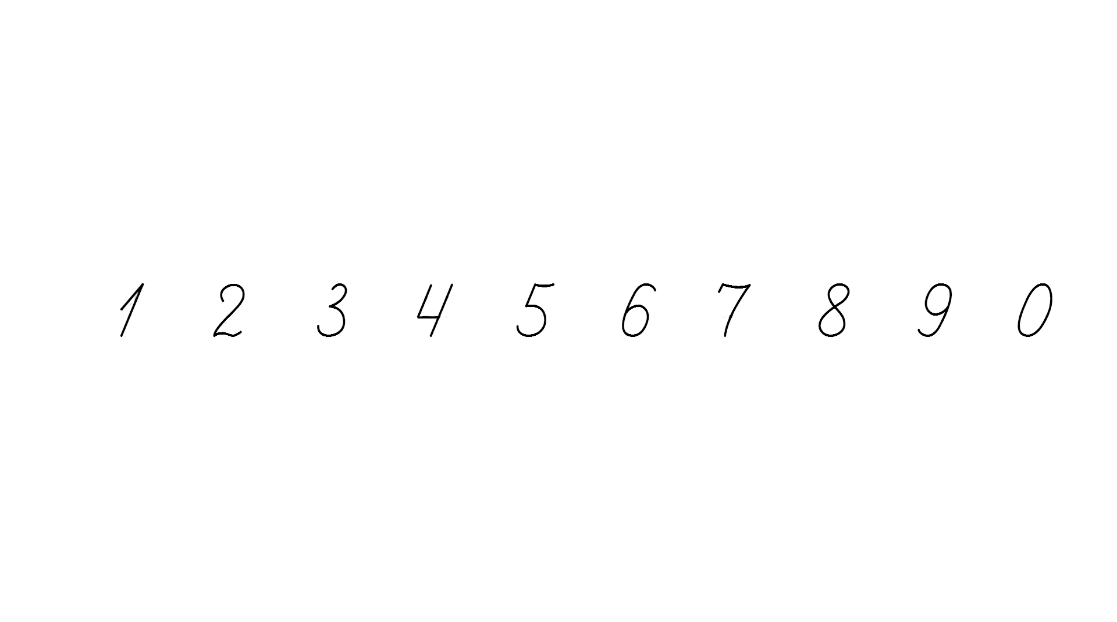 Якщо в
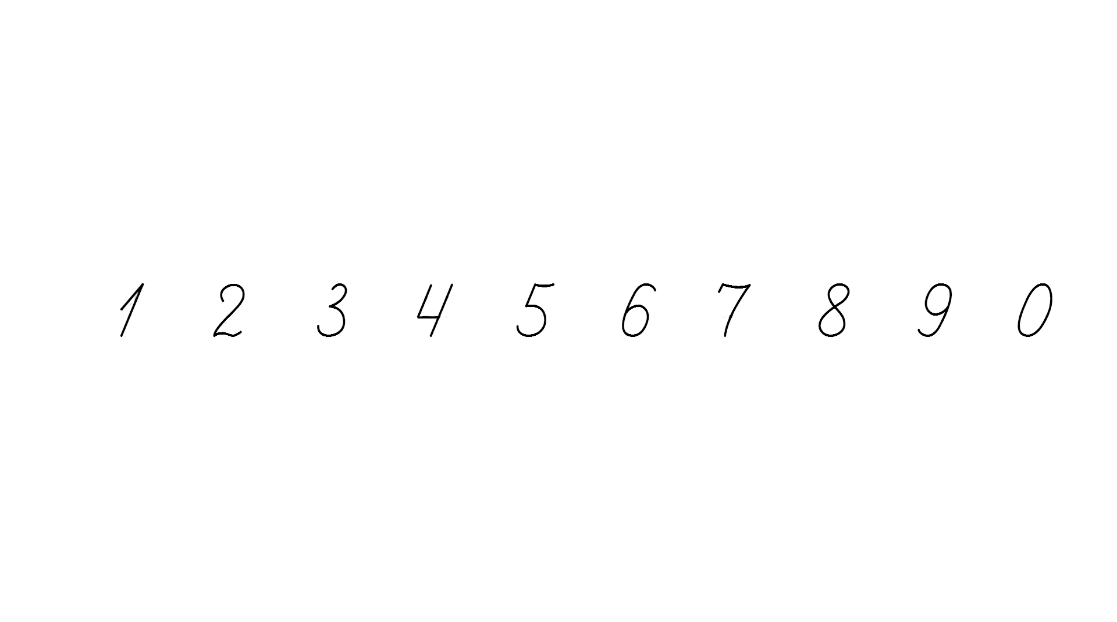 , то
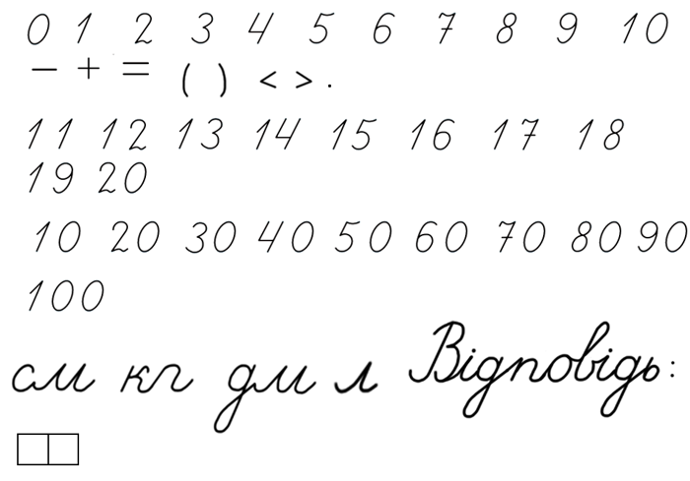 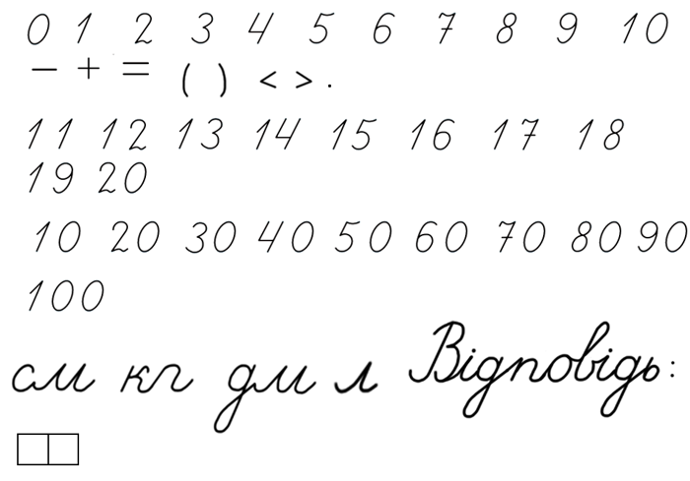 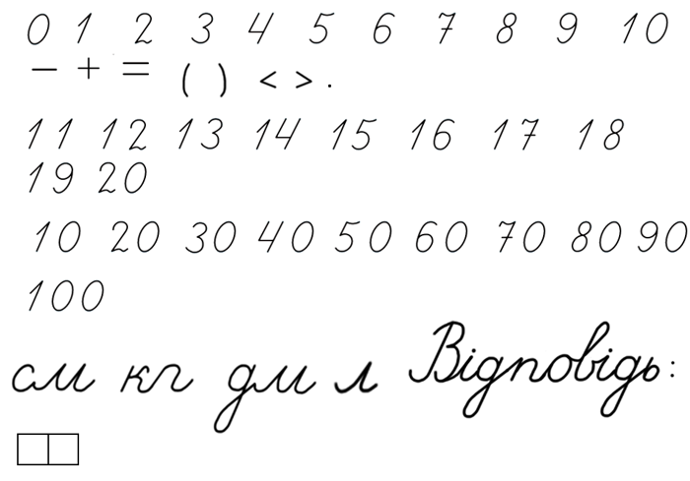 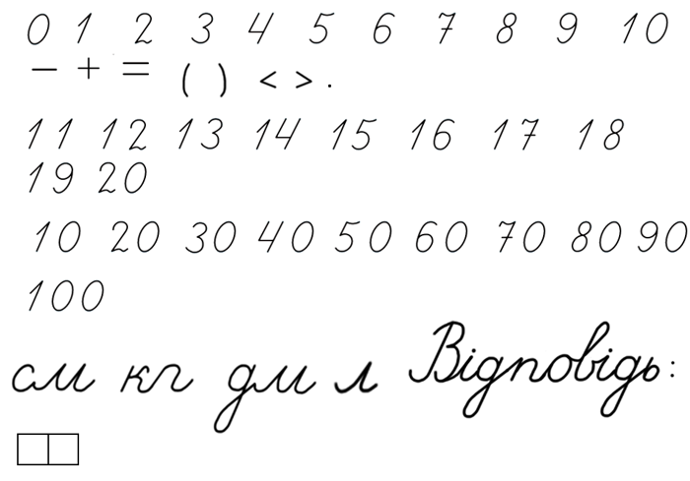 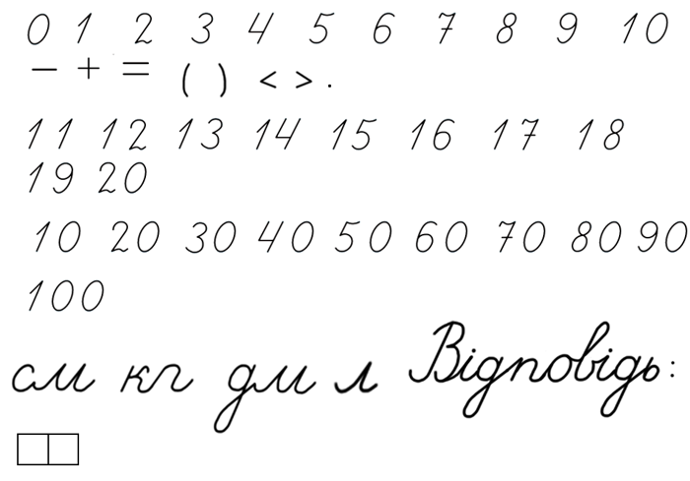 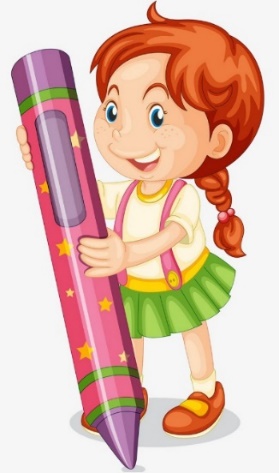 Підручник. 
Сторінка
134
Математичний диктант
18
Запишіть число, що у 3 рази більше за 6.
6 ∙ 3 =
6 + 3 =
9
Запишіть число, що на 3 більше за 6.
Яке число у 4 рази менше за число 20?
20 : 4 =
5
Яке число на 4 менше числа 20?
16
20 – 4 =
15
6 ∙ 5 – 15=
Добуток чисел 6 і 5 зменш на 15
24
54 : 6 + 15=
Частку чисел 54 і 6 збільш на 15
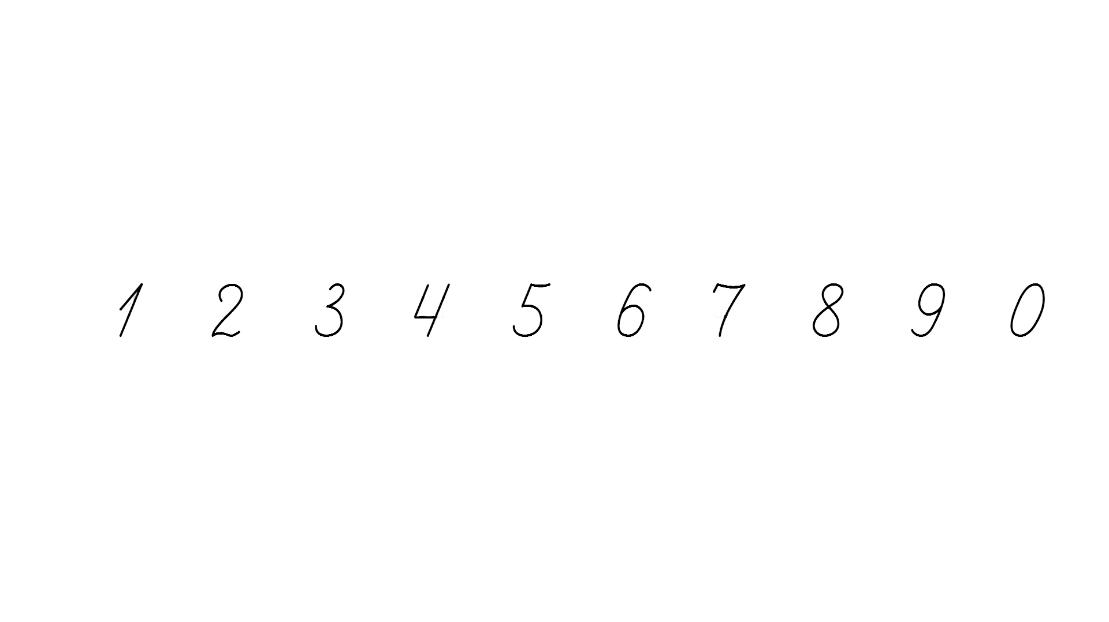 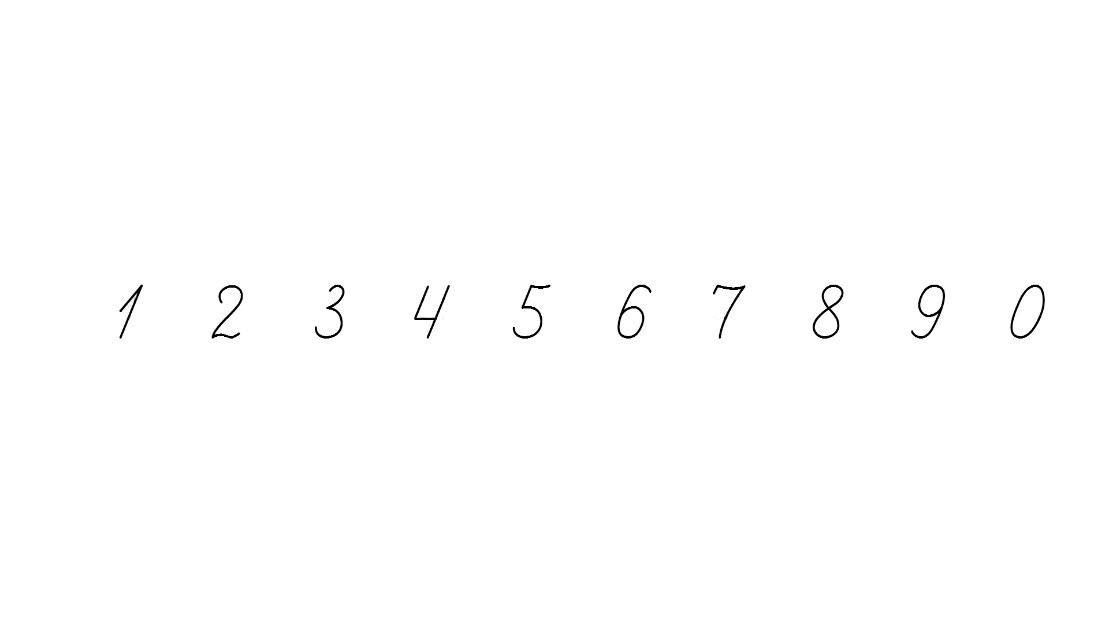 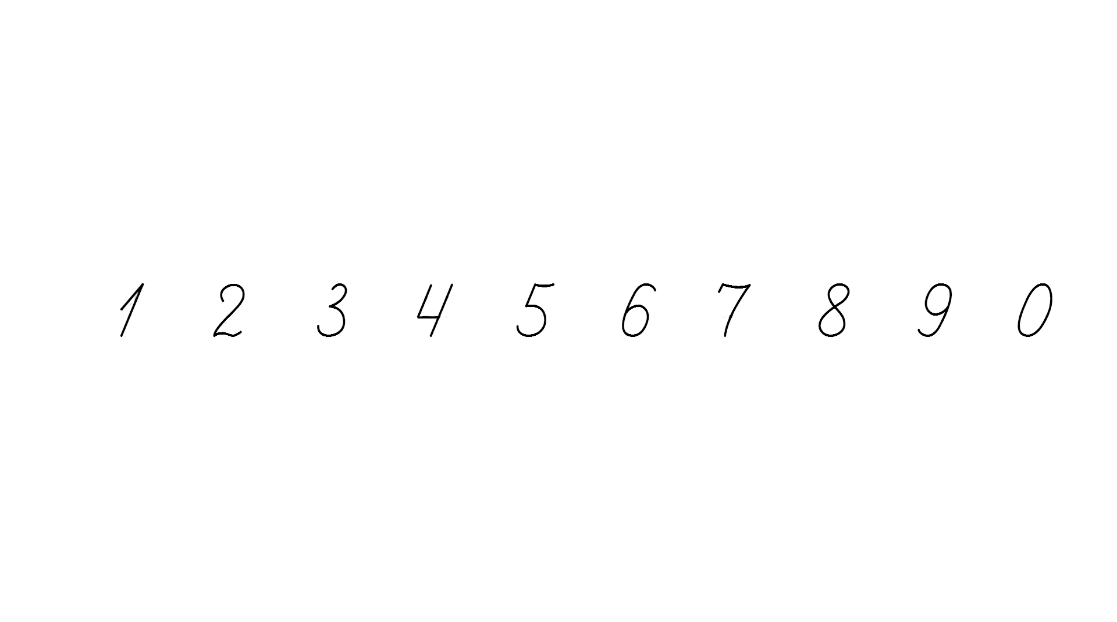 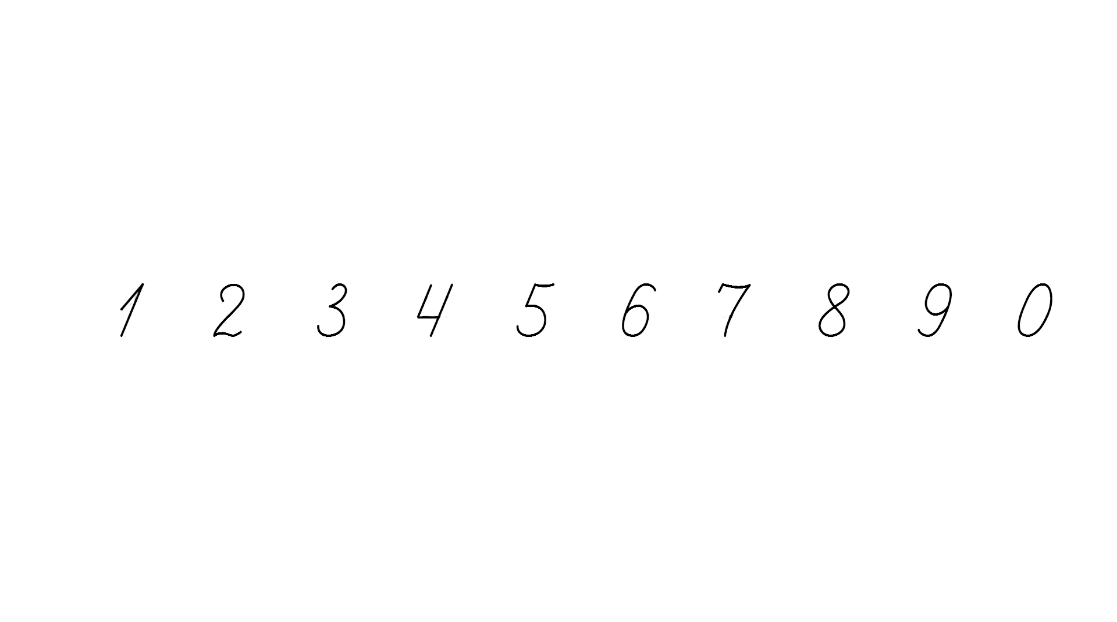 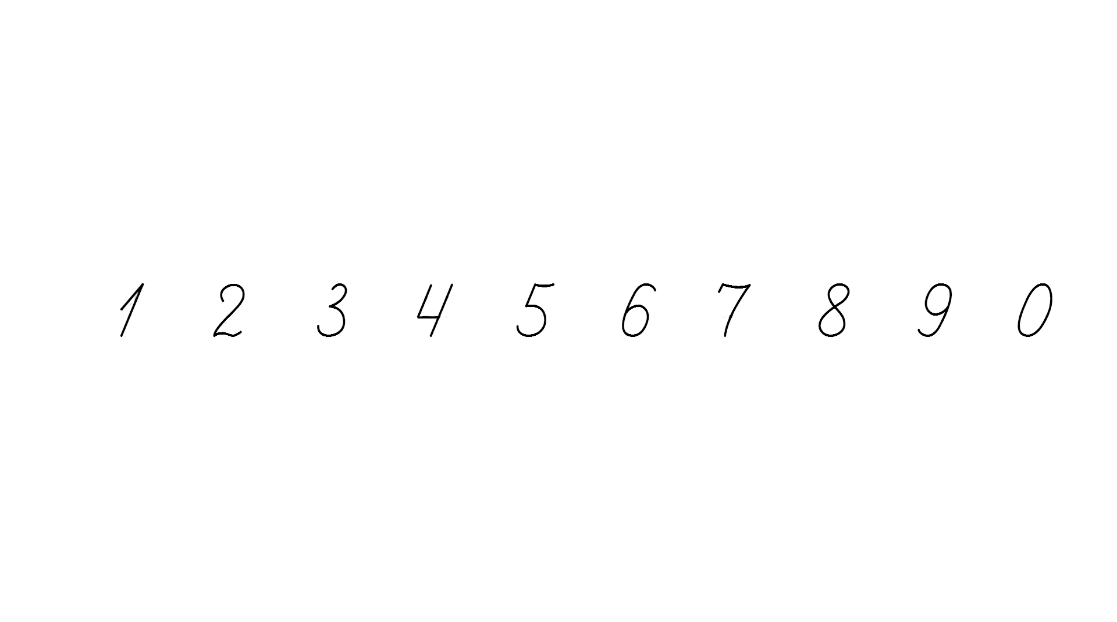 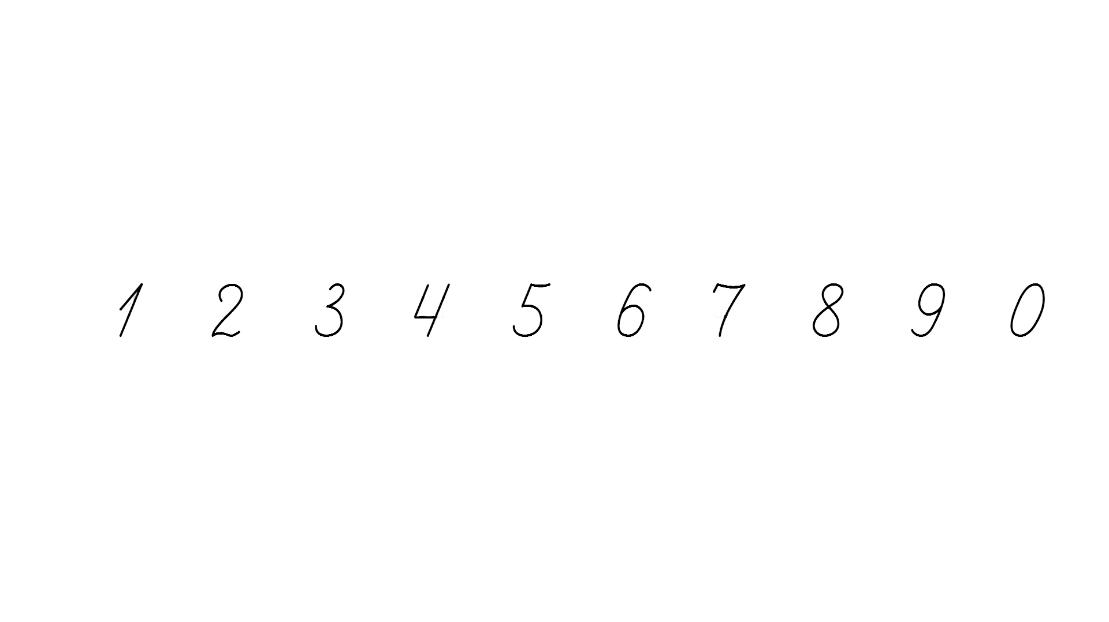 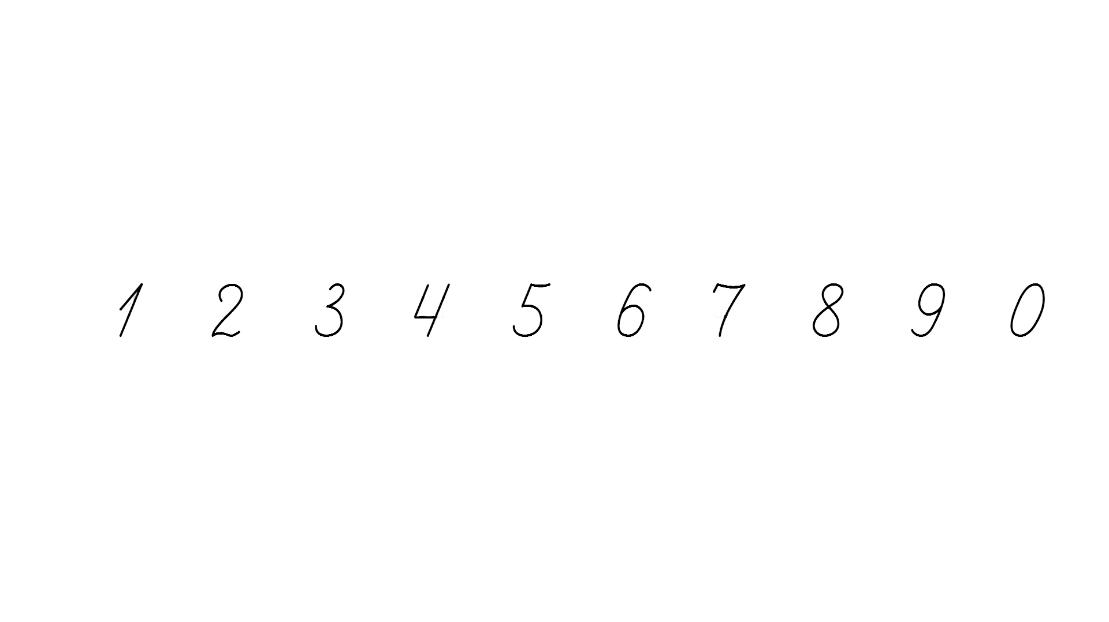 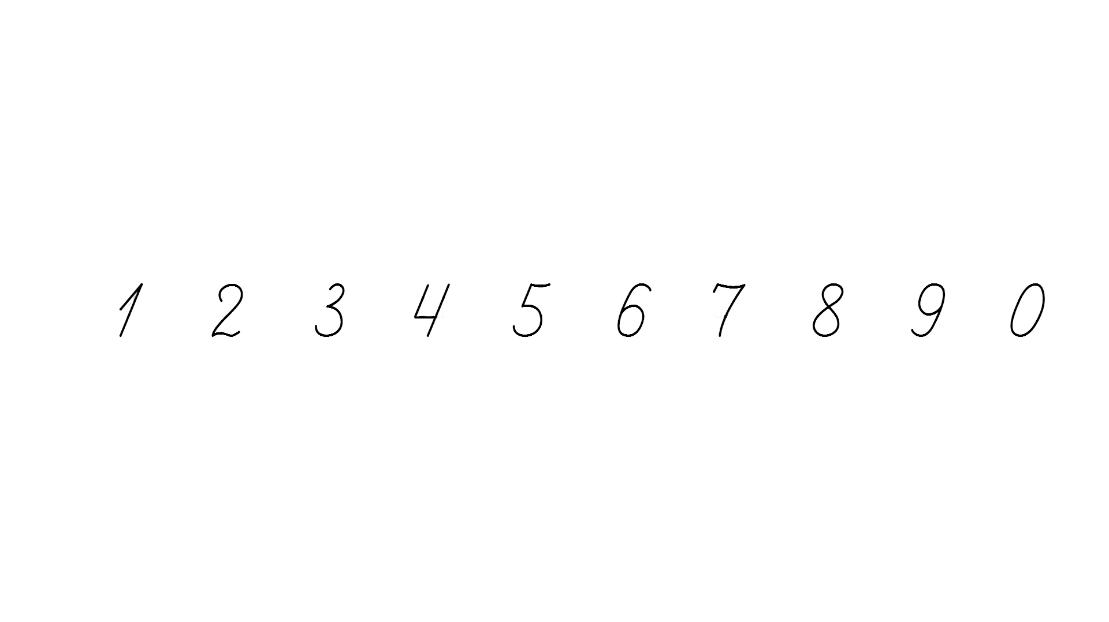 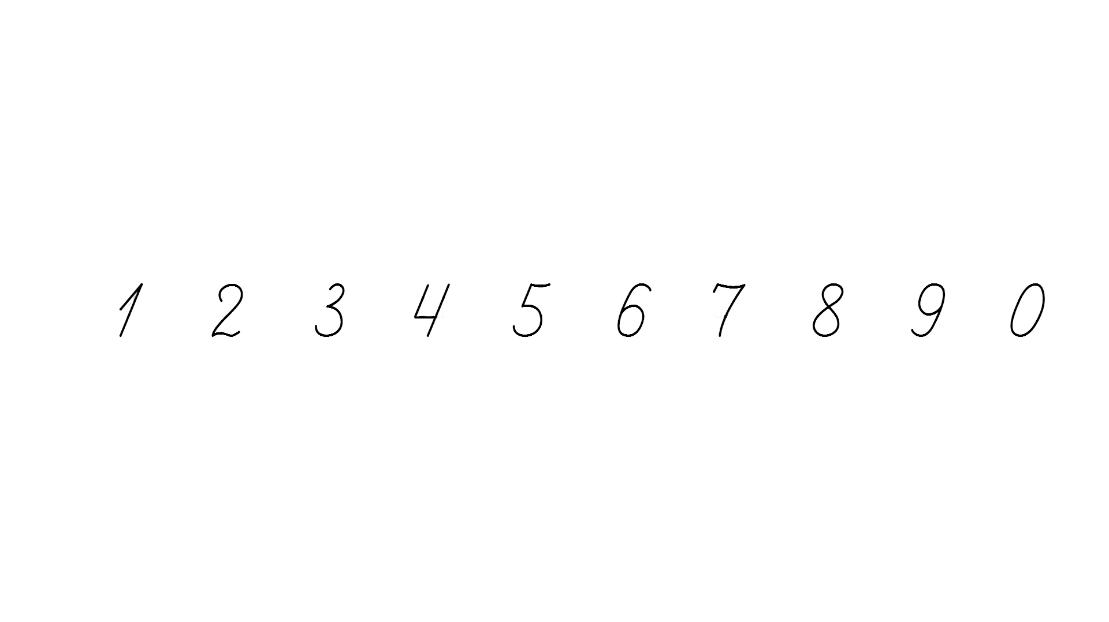 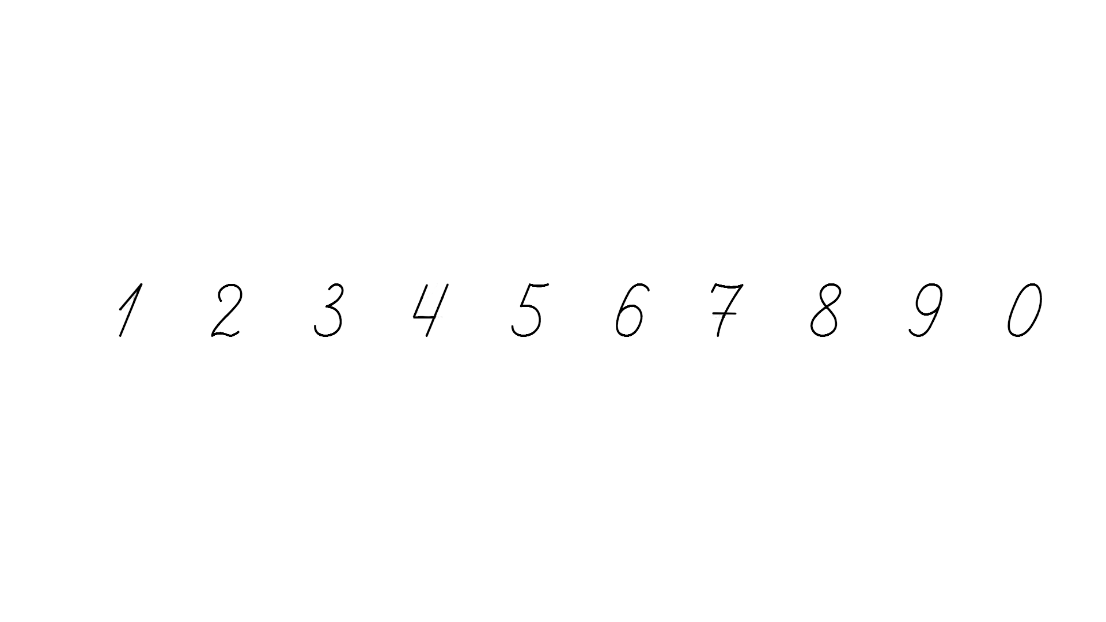 Порівняй № 819
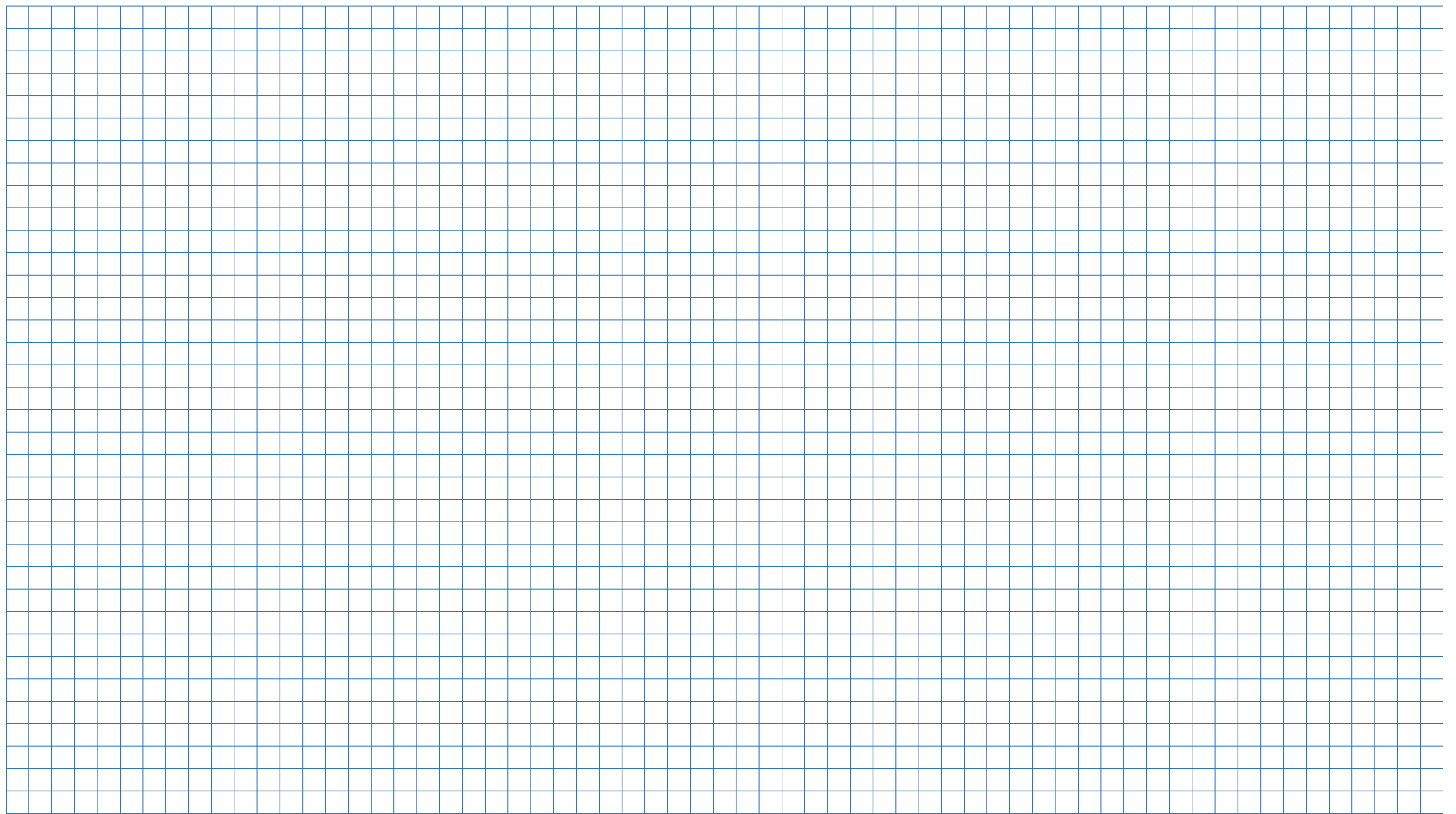 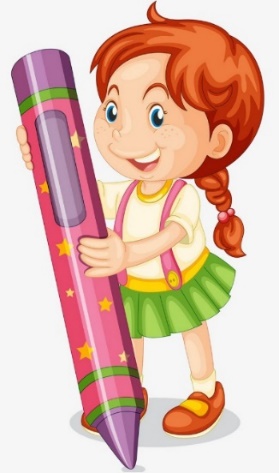 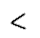 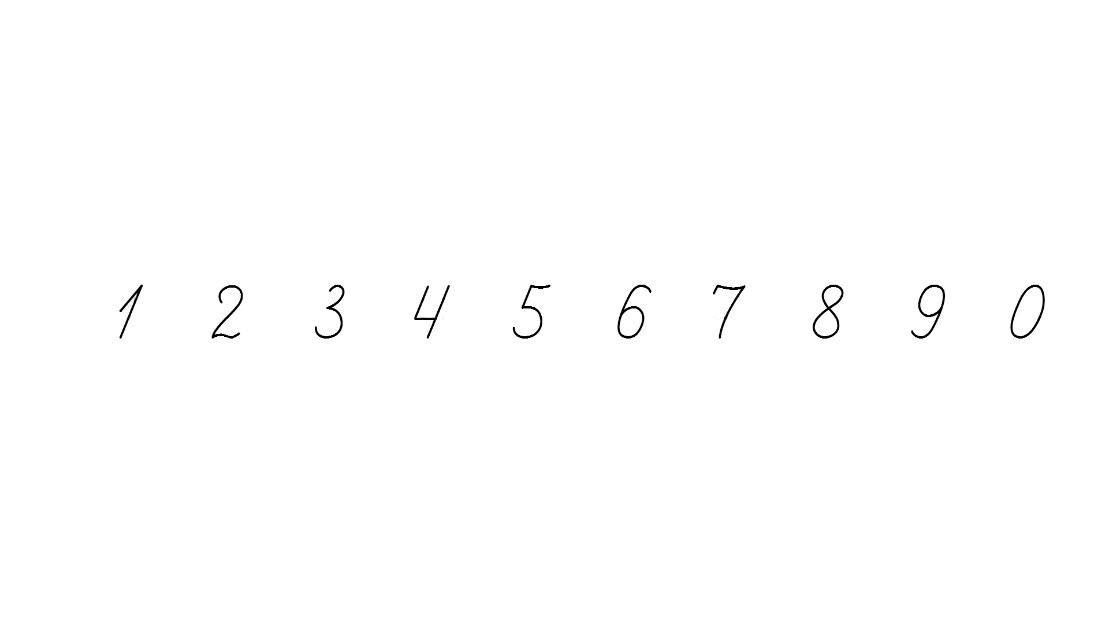 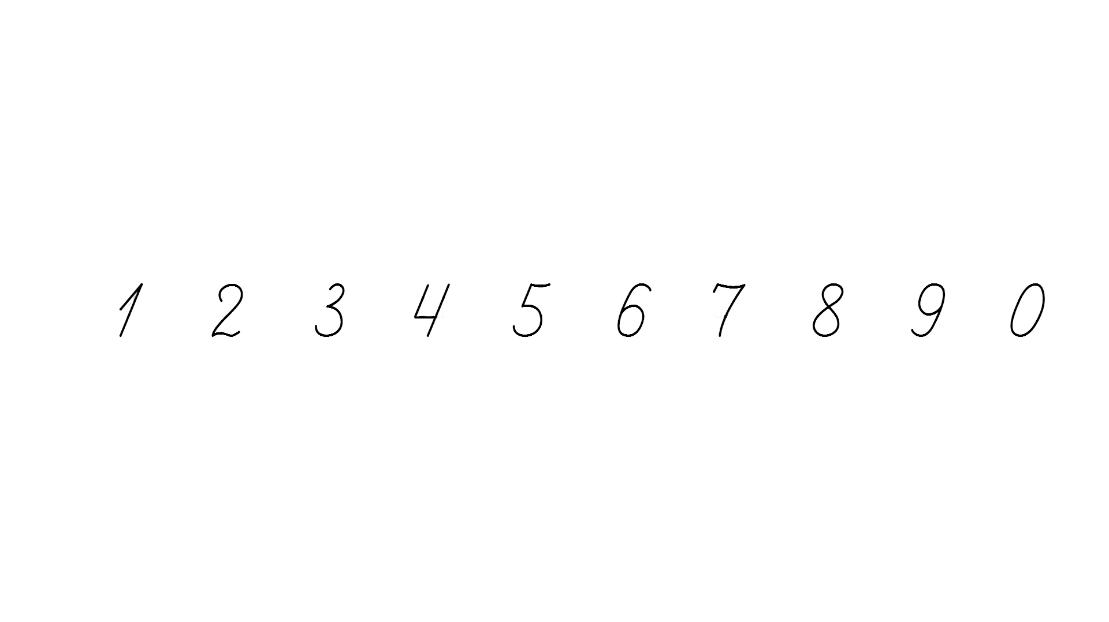 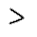 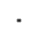 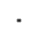 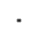 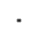 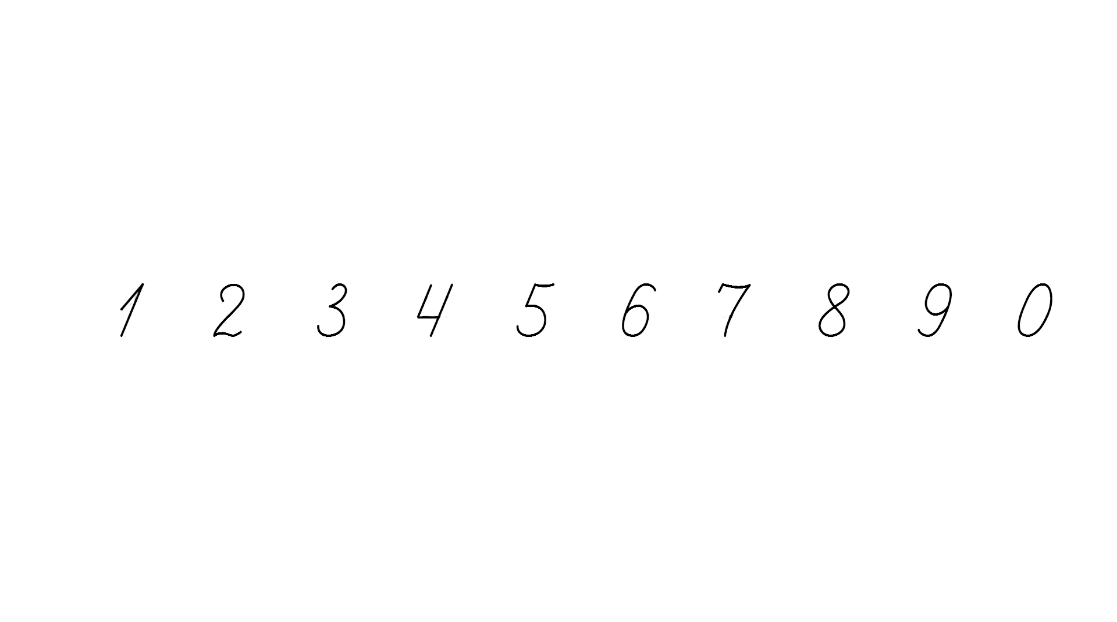 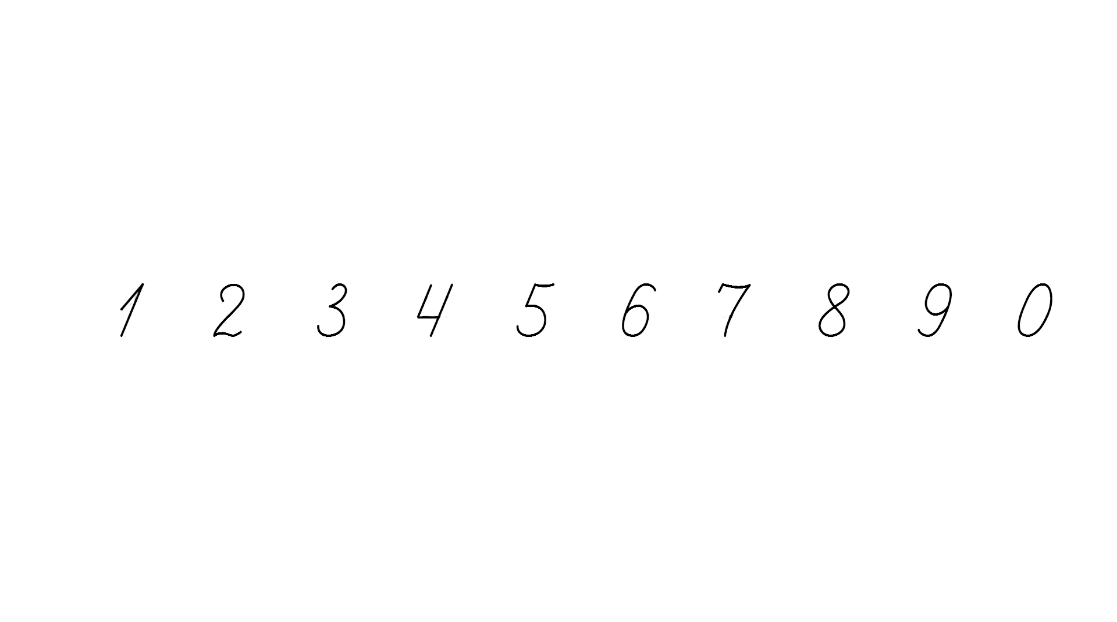 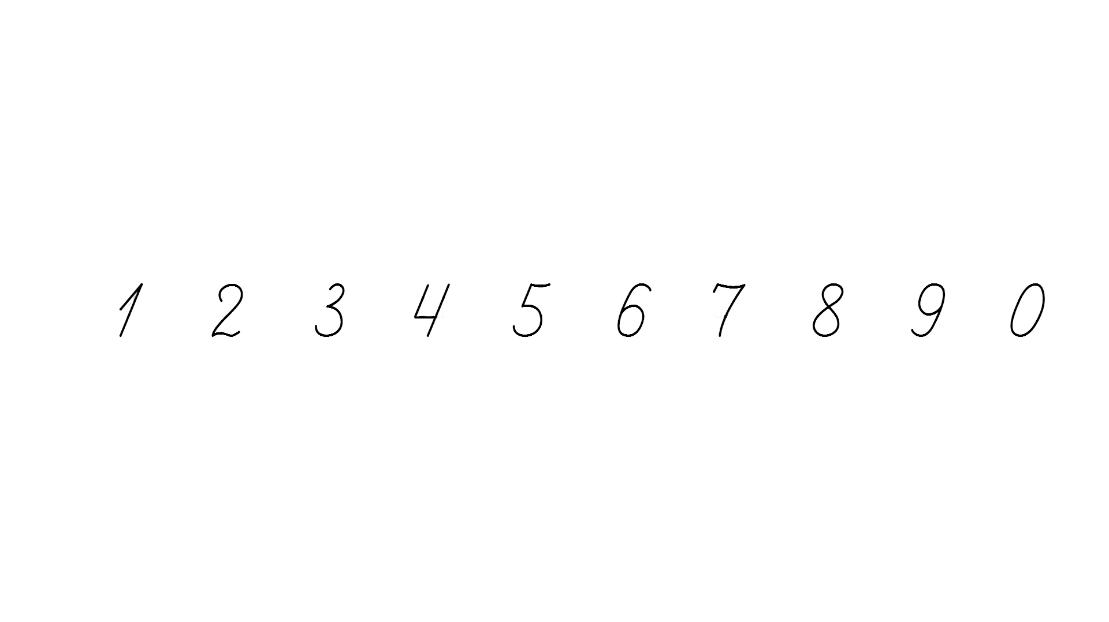 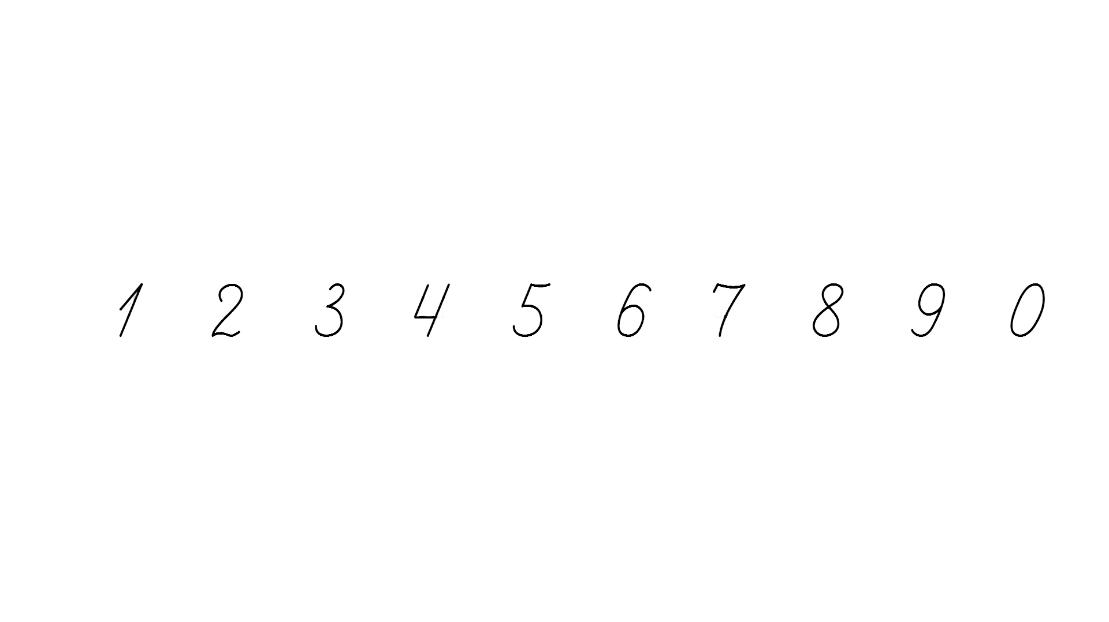 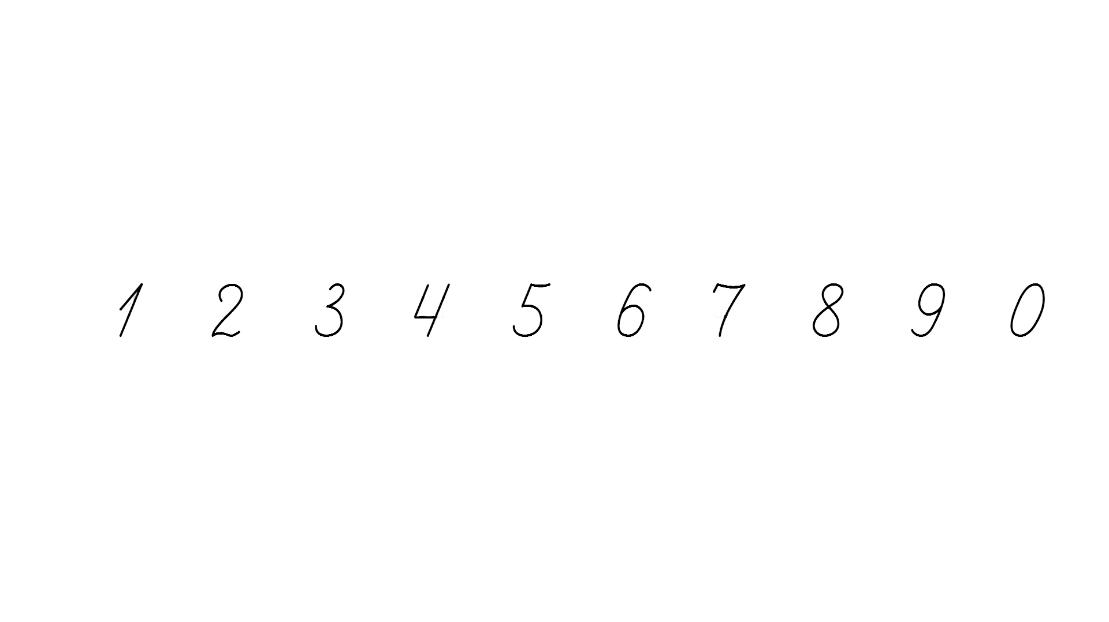 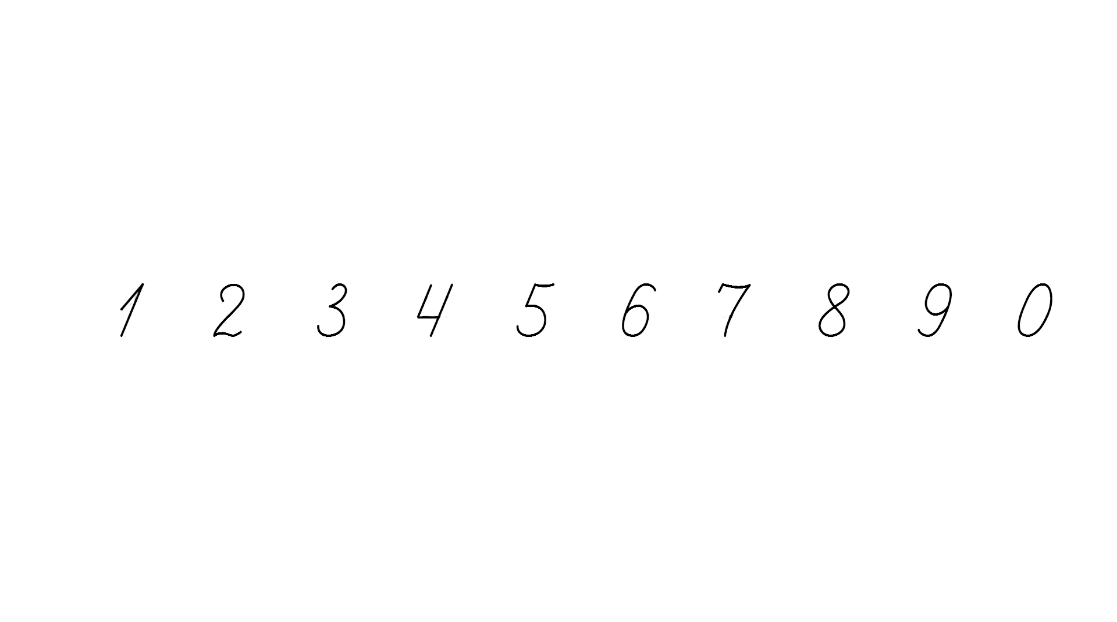 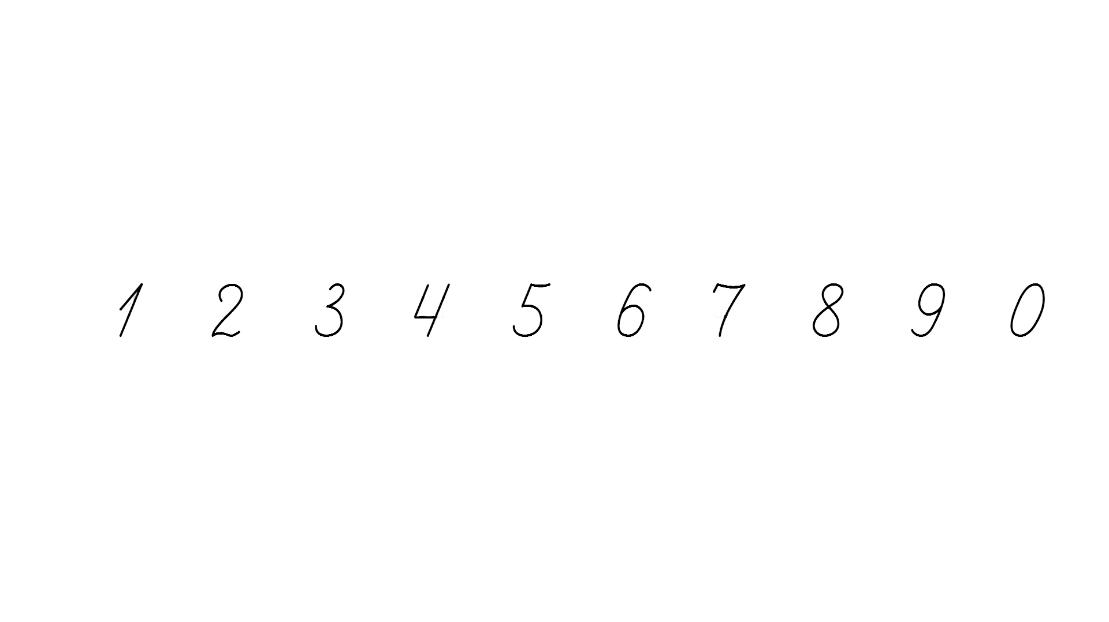 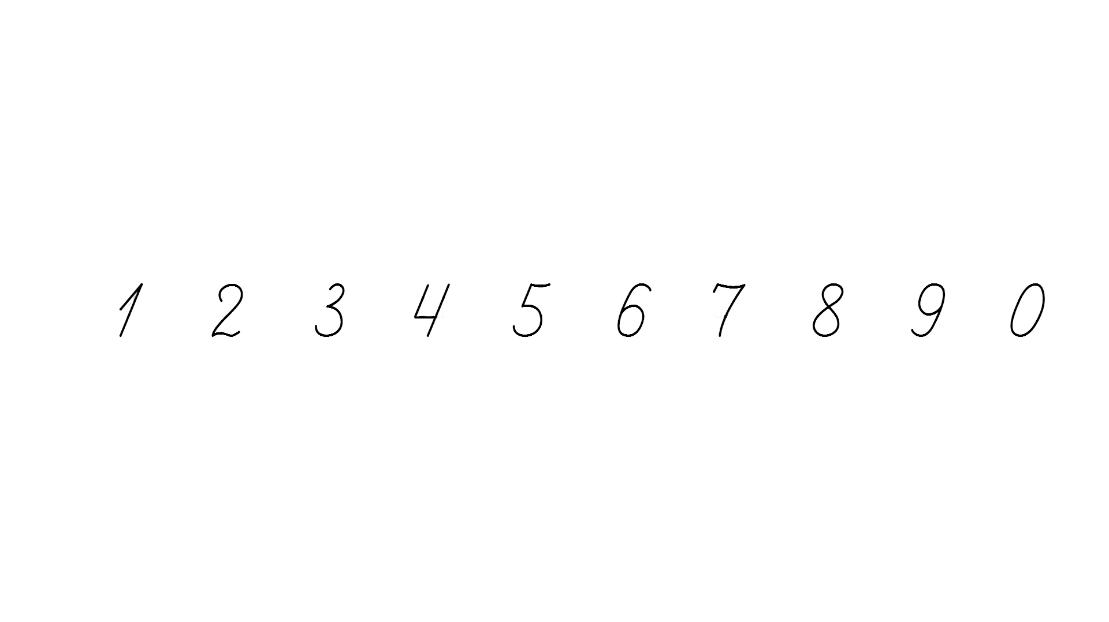 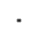 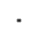 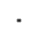 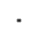 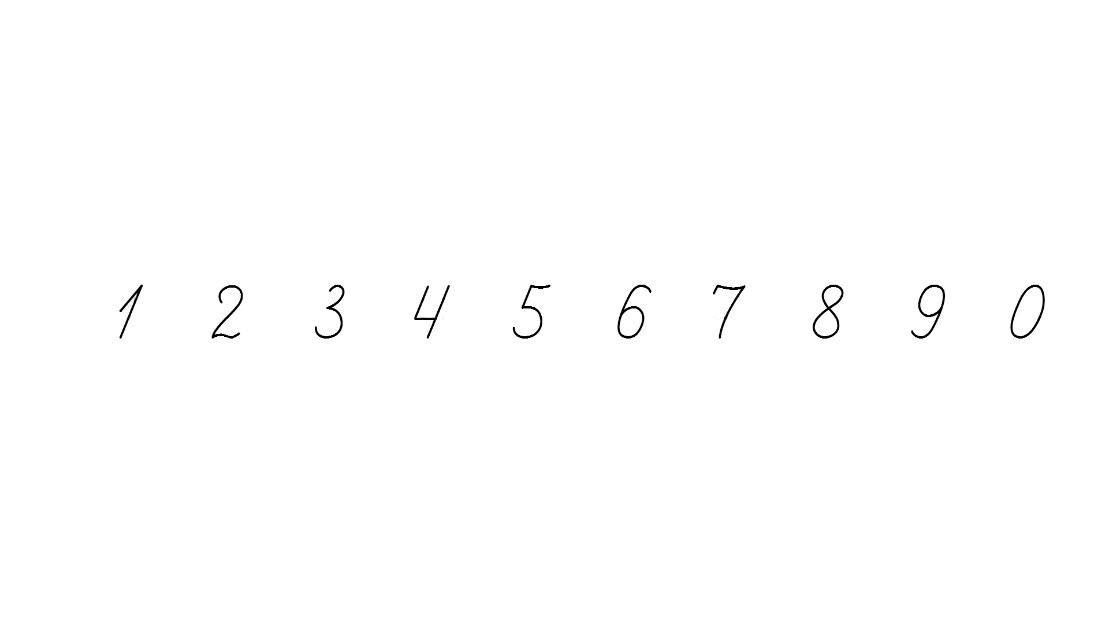 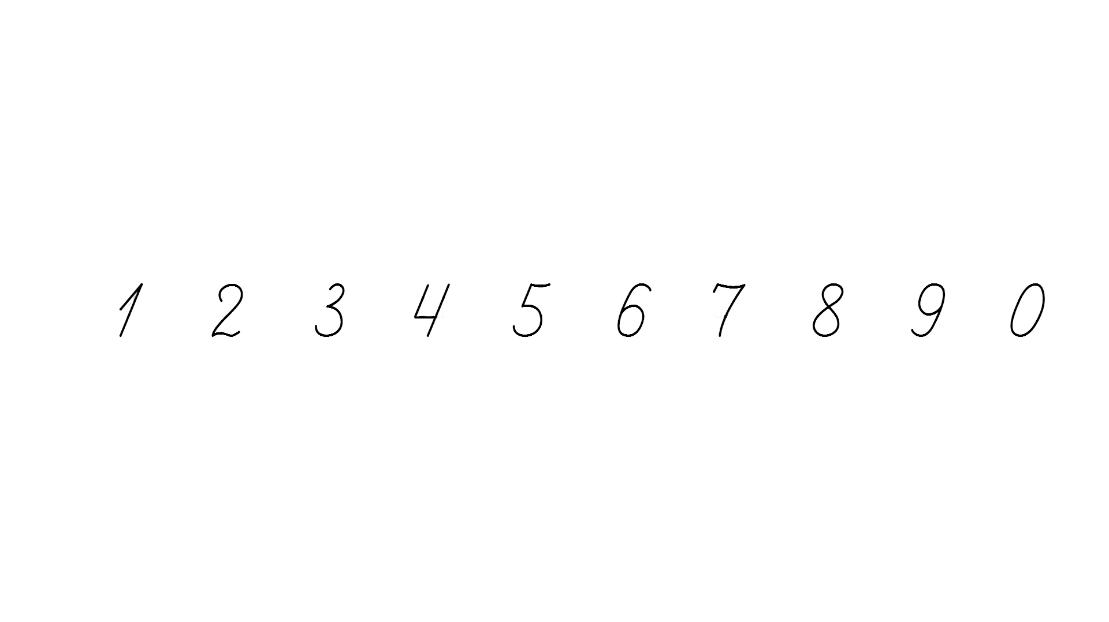 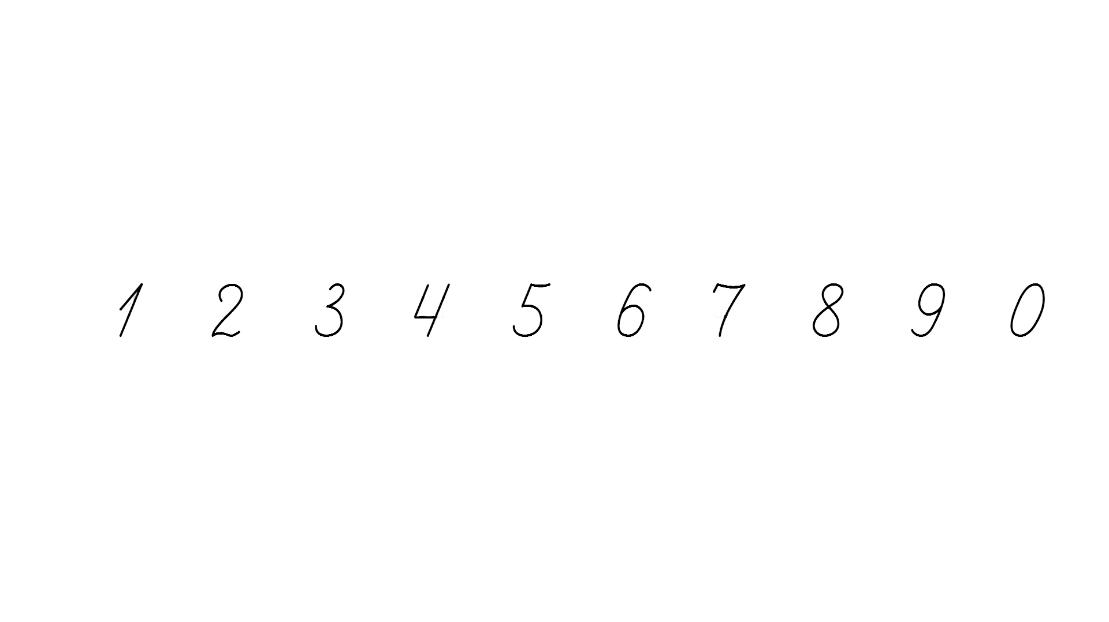 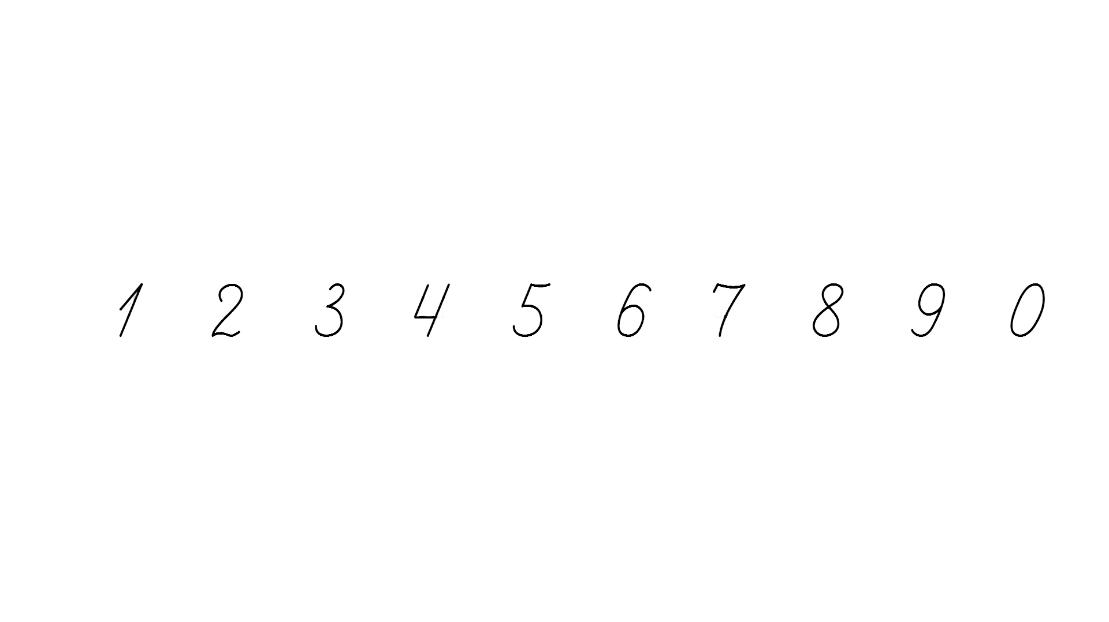 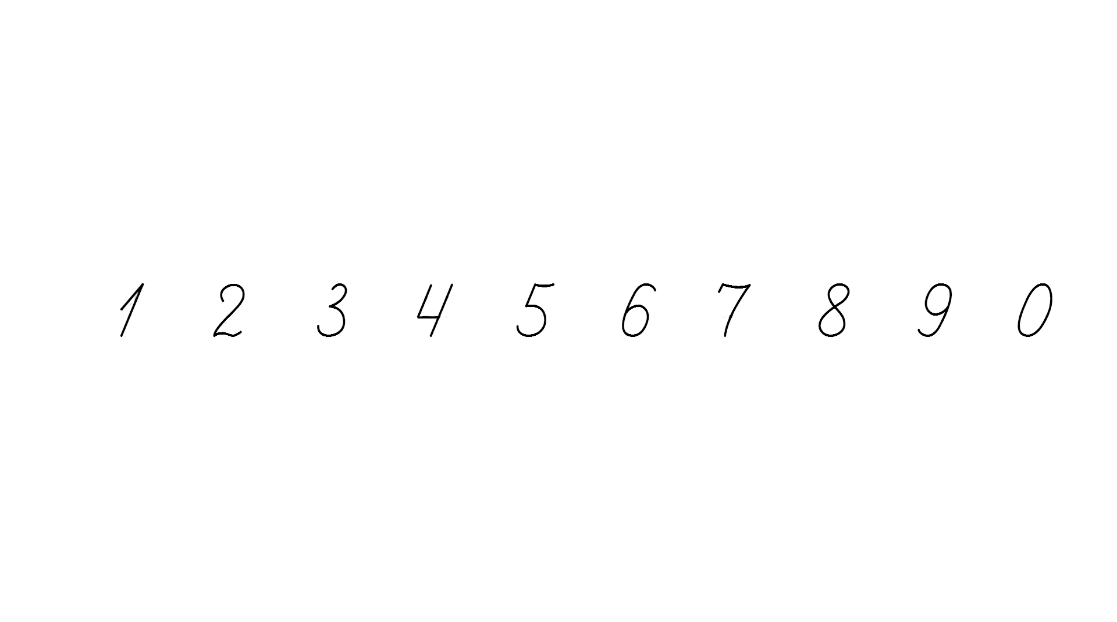 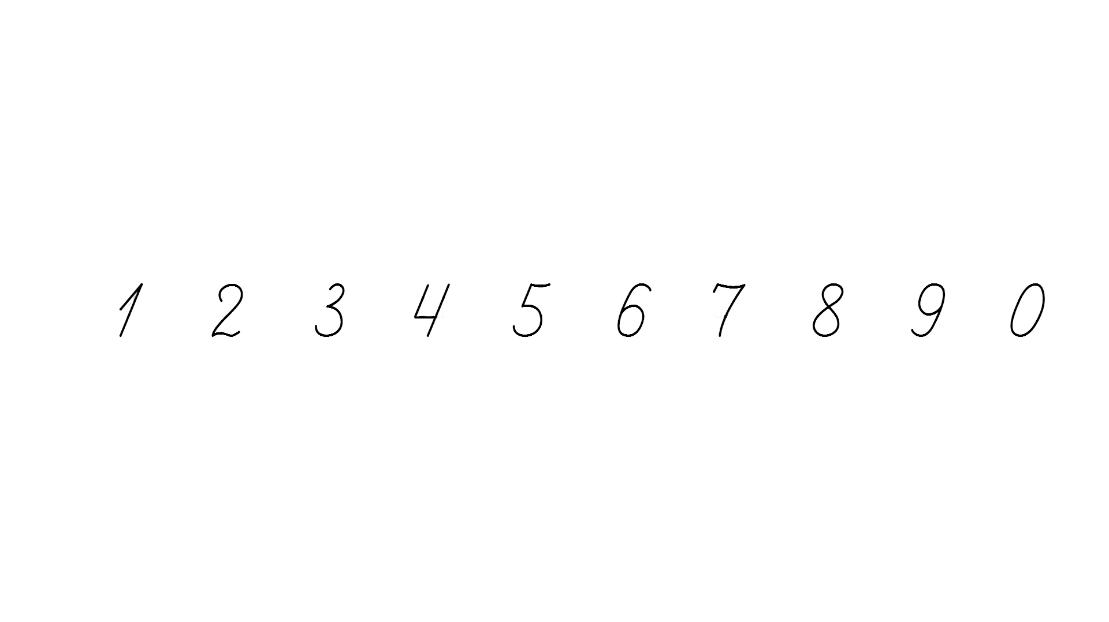 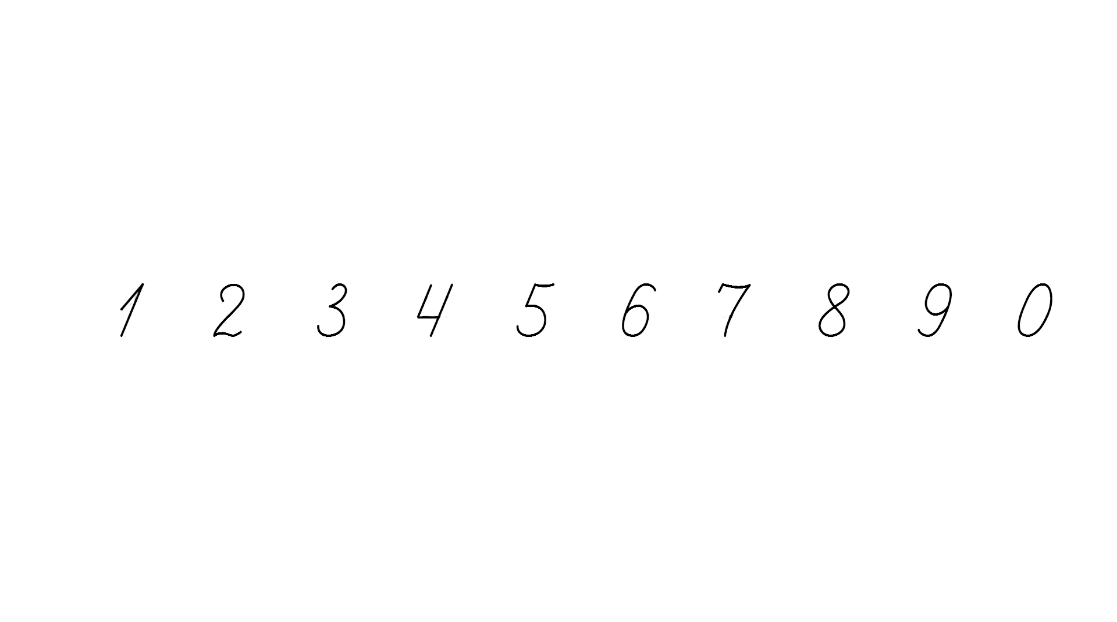 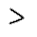 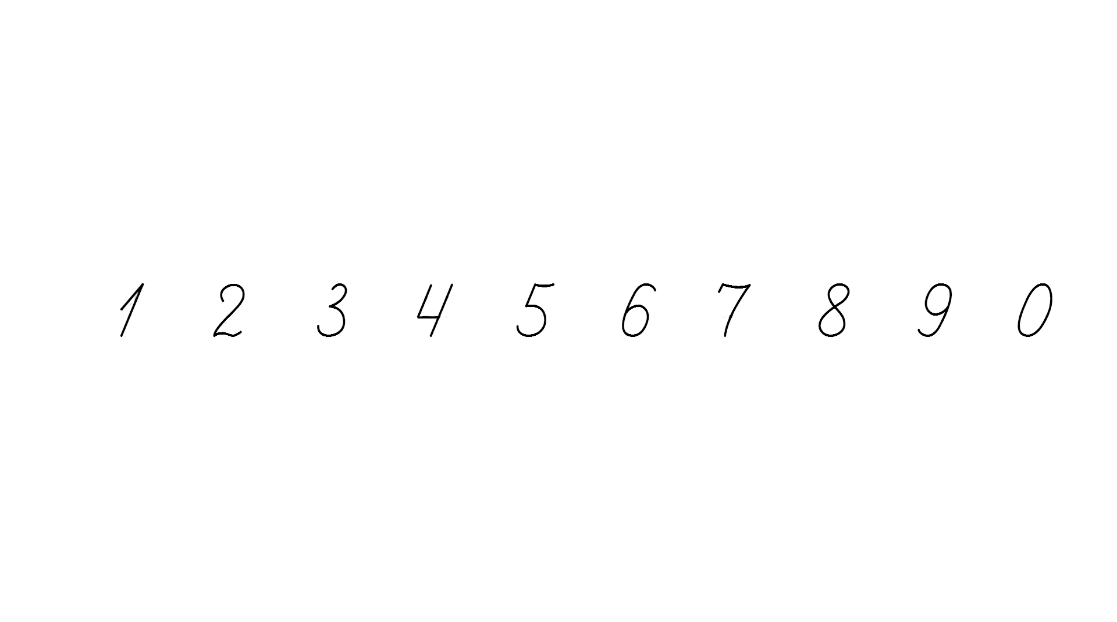 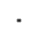 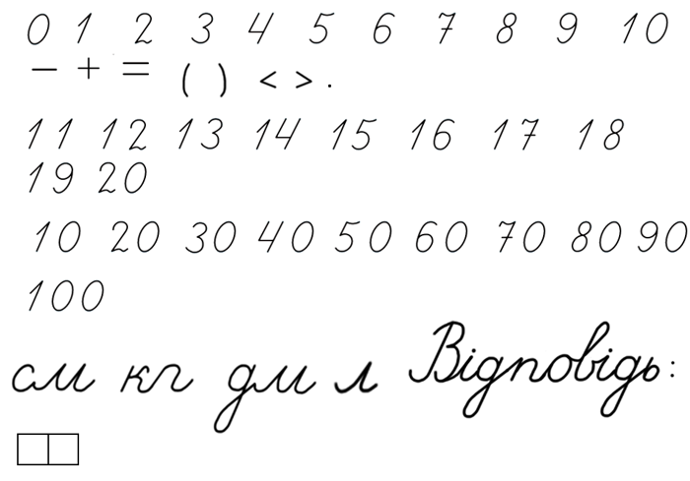 Підручник. 
Сторінка
134
Розв’яжи задачу 820
Купили 5 порцій морозива за ціною 6 грн і пляшку лимонаду за ціною 25 грн. Яка вартість покупки?
М – 5 п. по 6 грн
Л – 1 пл по 25 грн
? грн
1) Яка вартість морозива?
6 ∙ 5 =
30 (грн)
2) Яка вартість покупки?
30+ 25 =
55 (грн)
6 ∙ 5 + 25 =
55 (грн)
Відповідь:
вартість покупки 55 грн.
Підручник. 
Сторінка
134
Розв’яжи задачу 821 виразом
Усі яблука розфасували в 6 пакетів, по 4 кг в кожний, та у 8 пакетів, по 5 кг у кожний. Скільки кілограмів яблук розфасували?
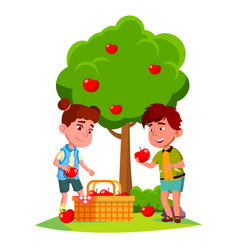 5 ∙ 8
4 ∙ 6
4 ∙ 6 + 5 ∙ 8 =
64 (кг)
Відповідь:
64 кг яблук розфасували.
Задача на знаходження …
суми добутків.
Підручник. 
Сторінка
134
На малюнку зображені коло та круг
Коло – це замкнена крива, яка є межею круга.
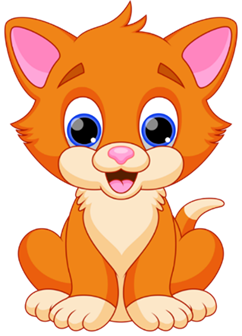 Підручник. 
Сторінка
134
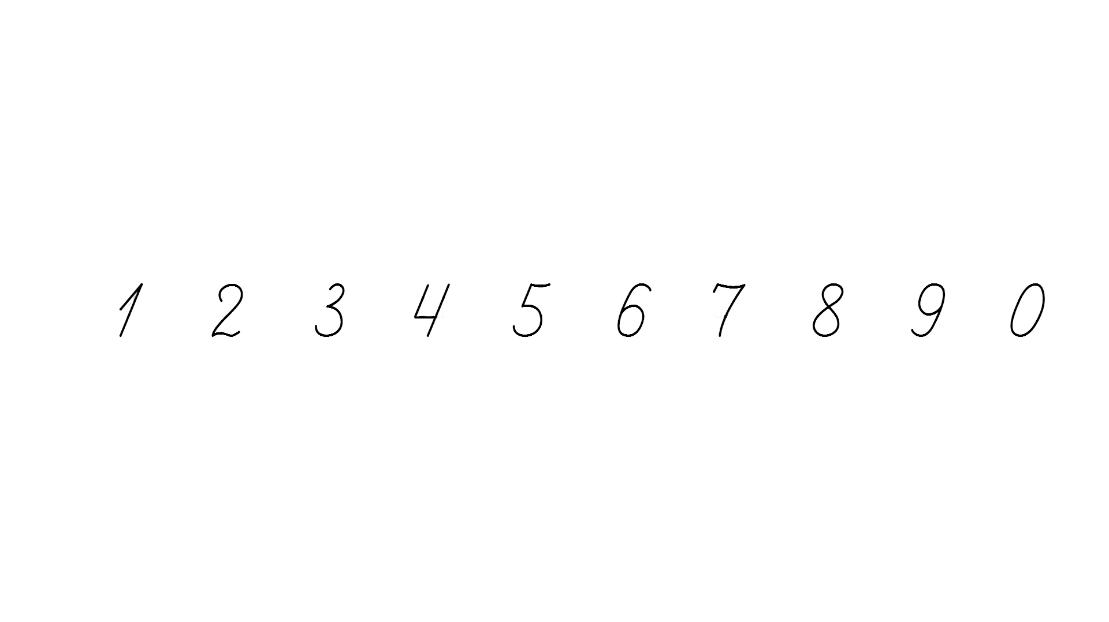 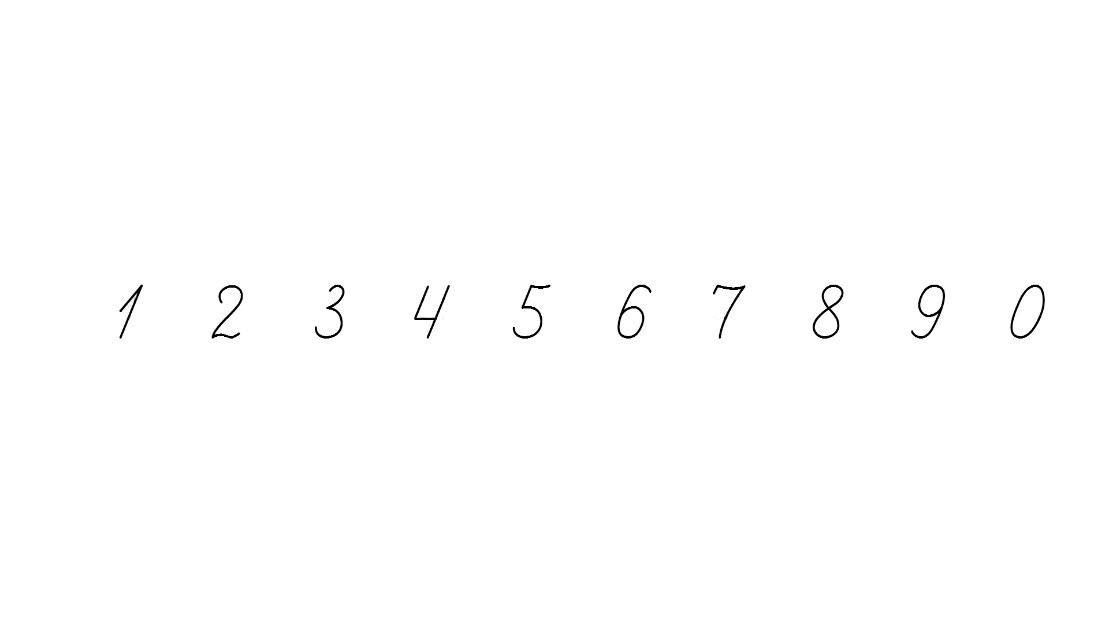 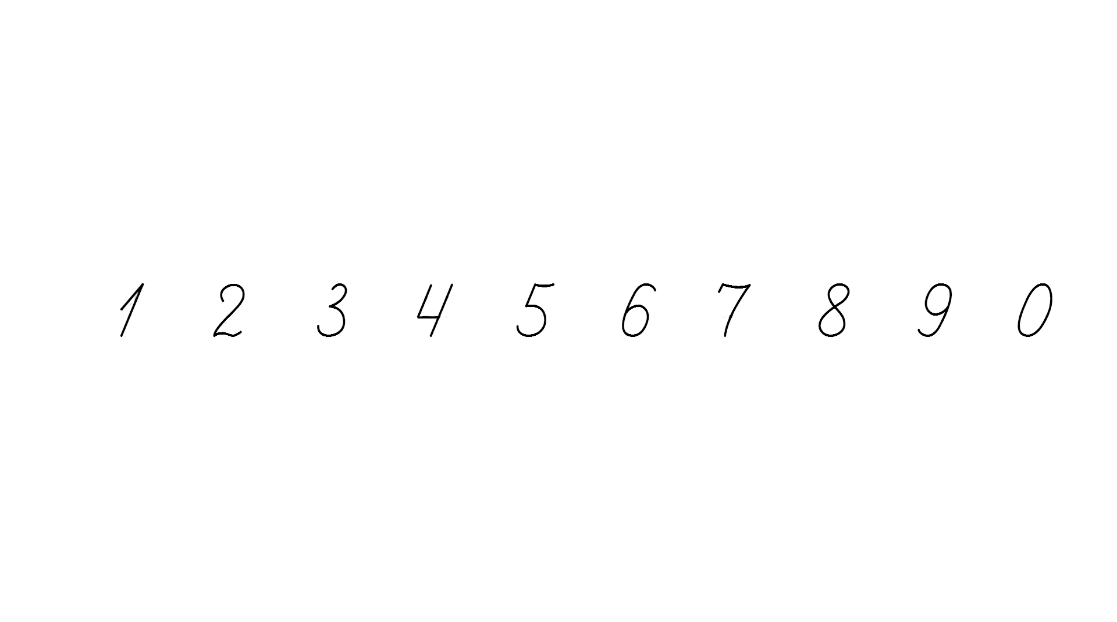 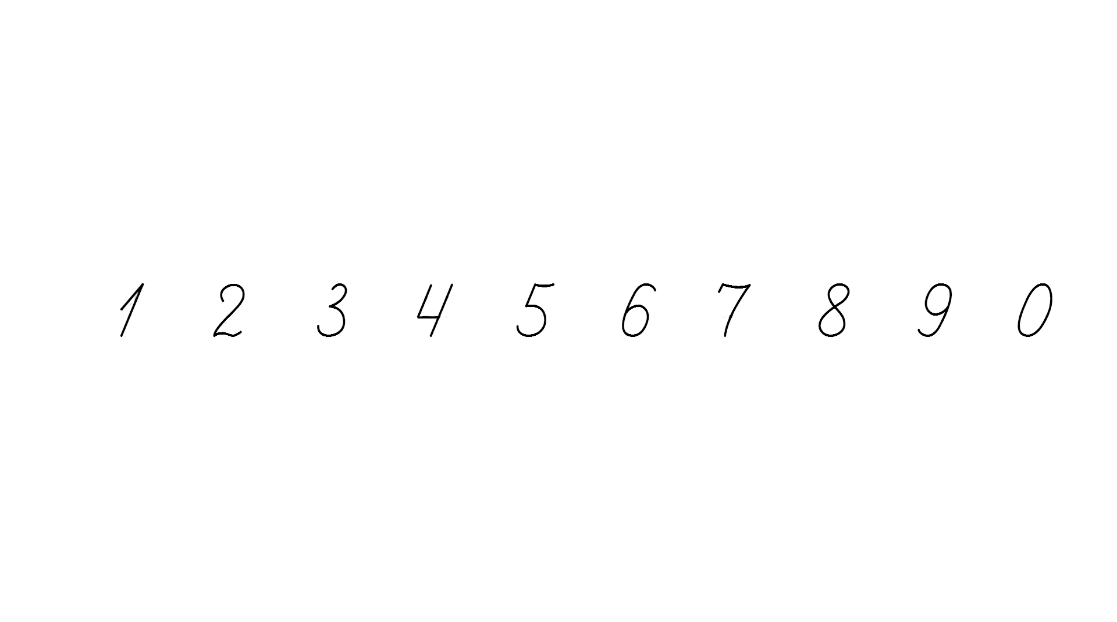 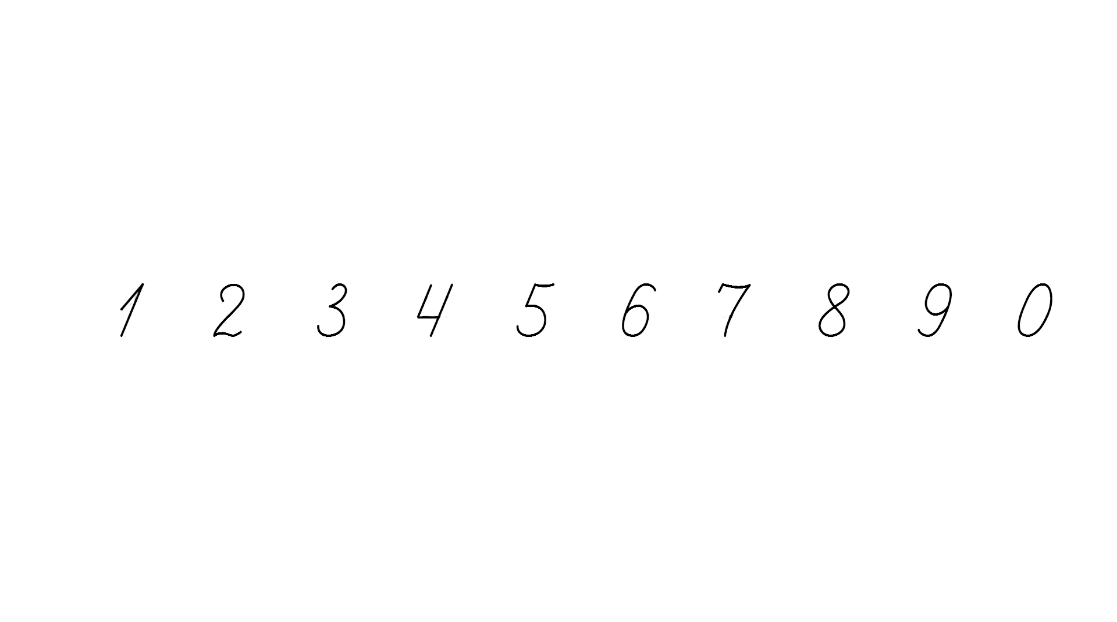 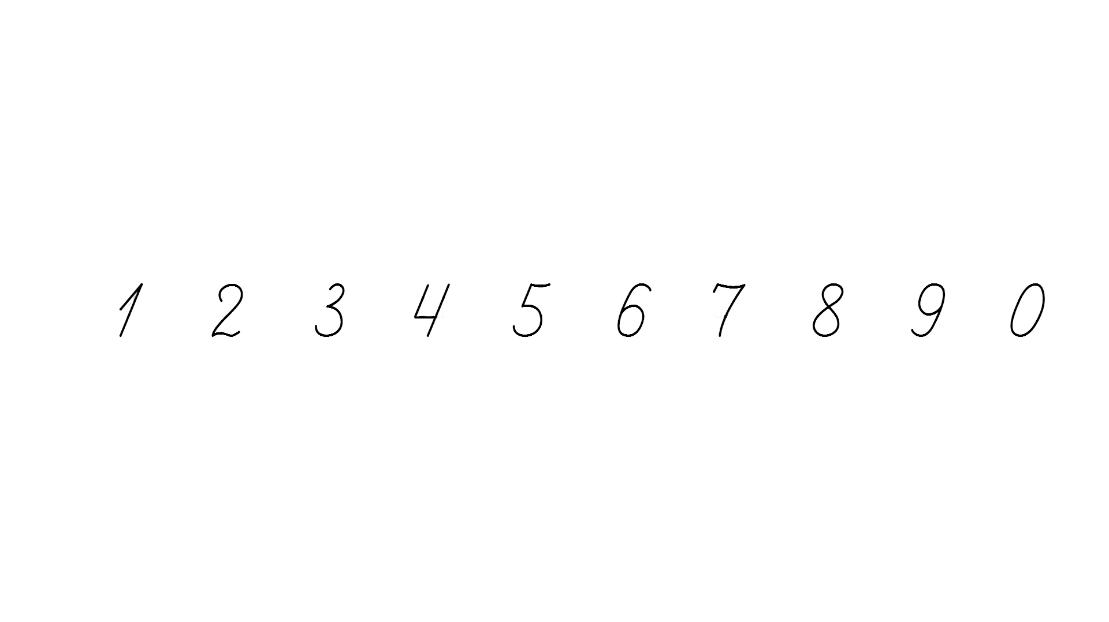 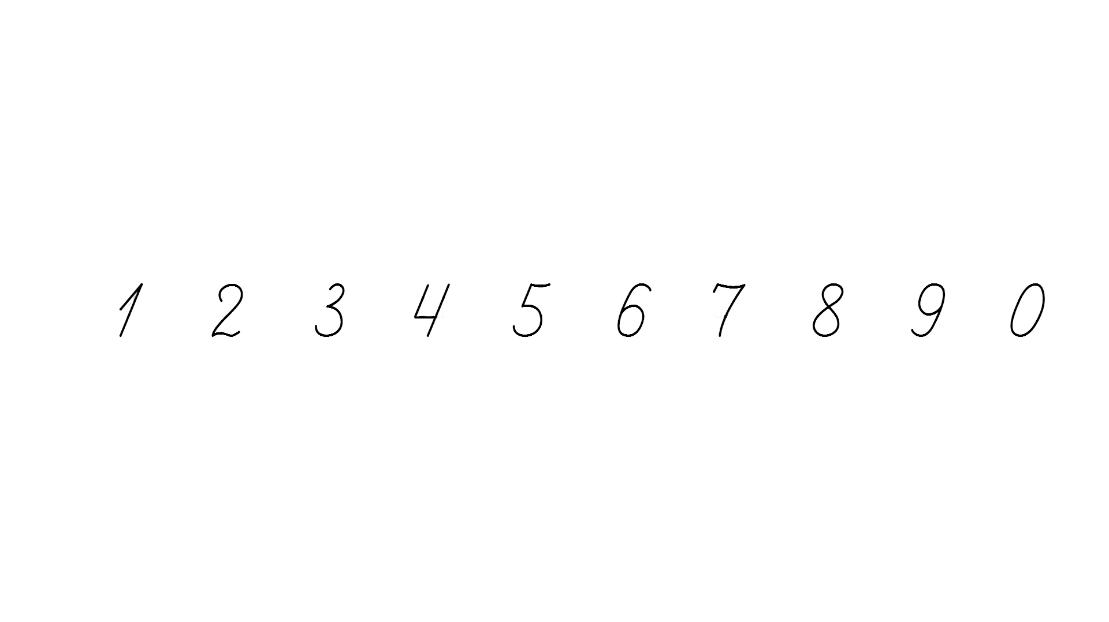 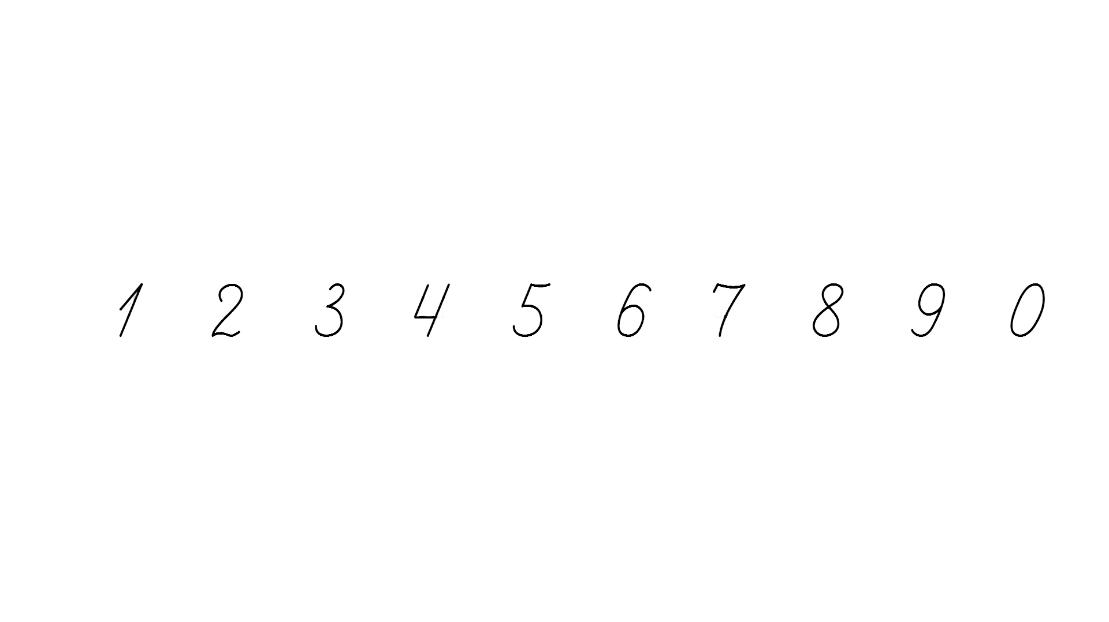 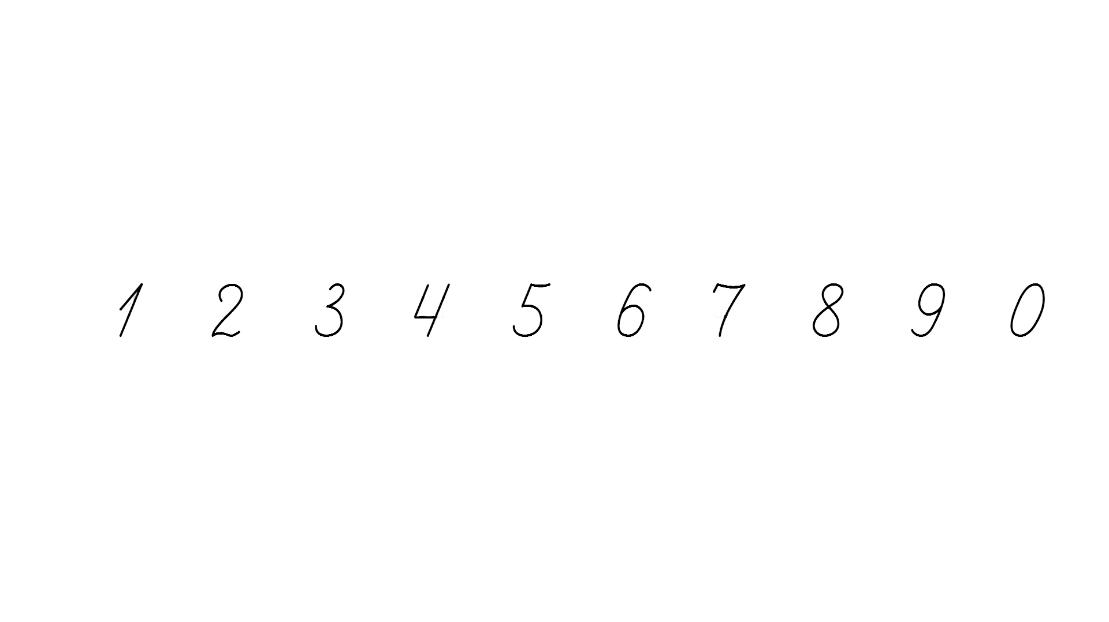 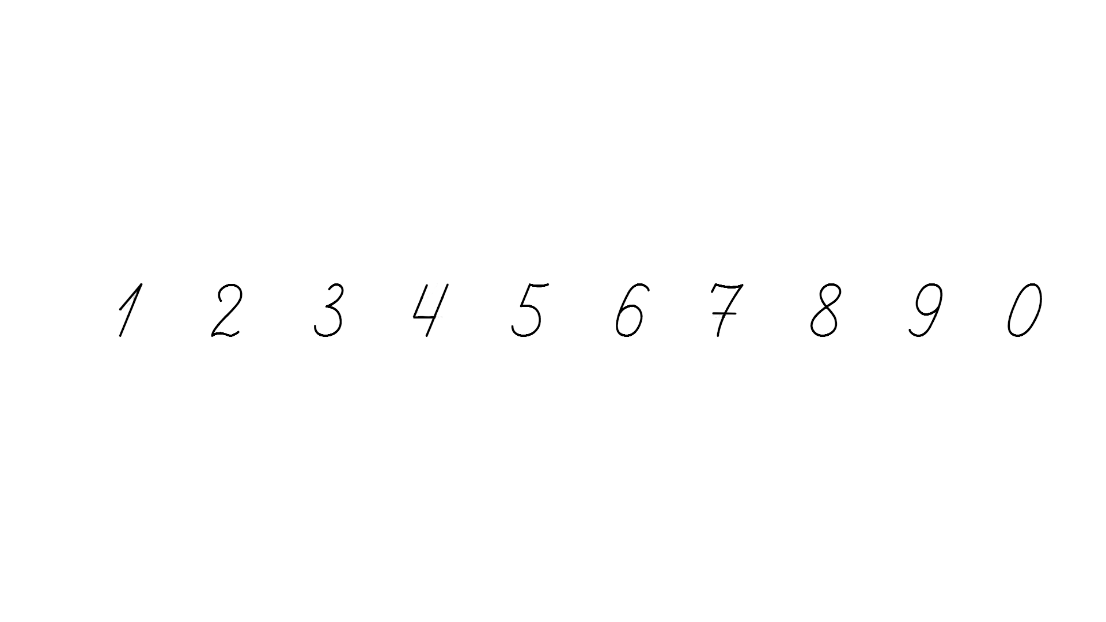 Скільки кіл зображено на малюнку? Скільки кругів?
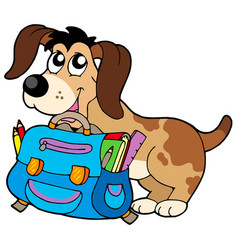 Підручник. 
Сторінка
134
Робота в зошиті
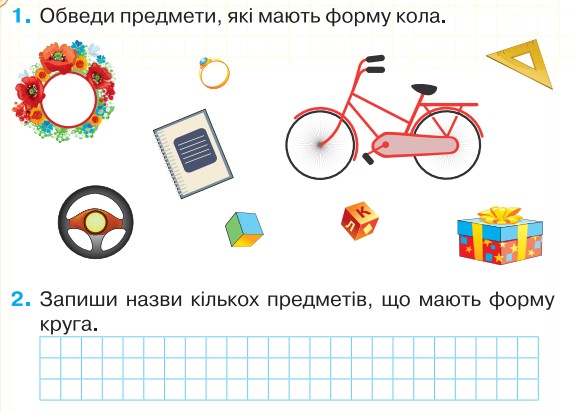 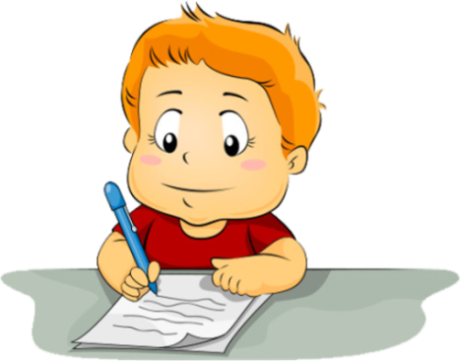 Вінок,
каблучка, …
Сторінка
66
Підсумок уроку
Рефлексія. Вправа «Піца»
На екрані — основа піци та  зображення шматочків грибів, помідорів, бекону, листя салату, оливок. Пропоную «наповнити» свою уявну піцу та намалювати , що найбільше сподобалося або запам’яталося на уроці
Назви результати таблиці множення числа 6
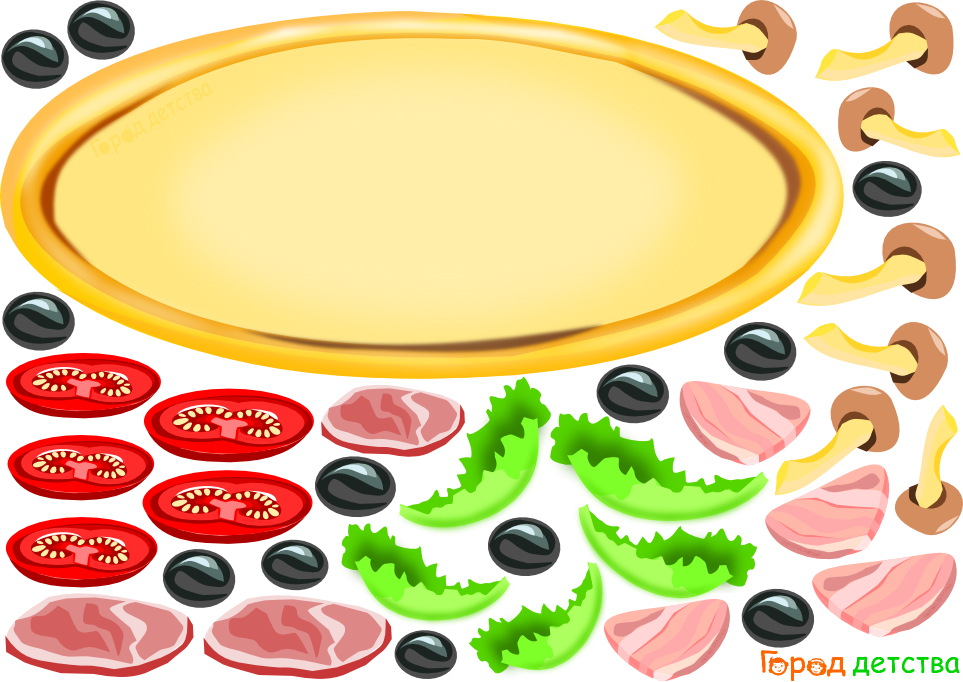 Коло і круг
Усний рахунок
Обчислення виразів
Обчислення буквених виразів
Розв’язування задач